décroissances exotiques
ACTAR TPC
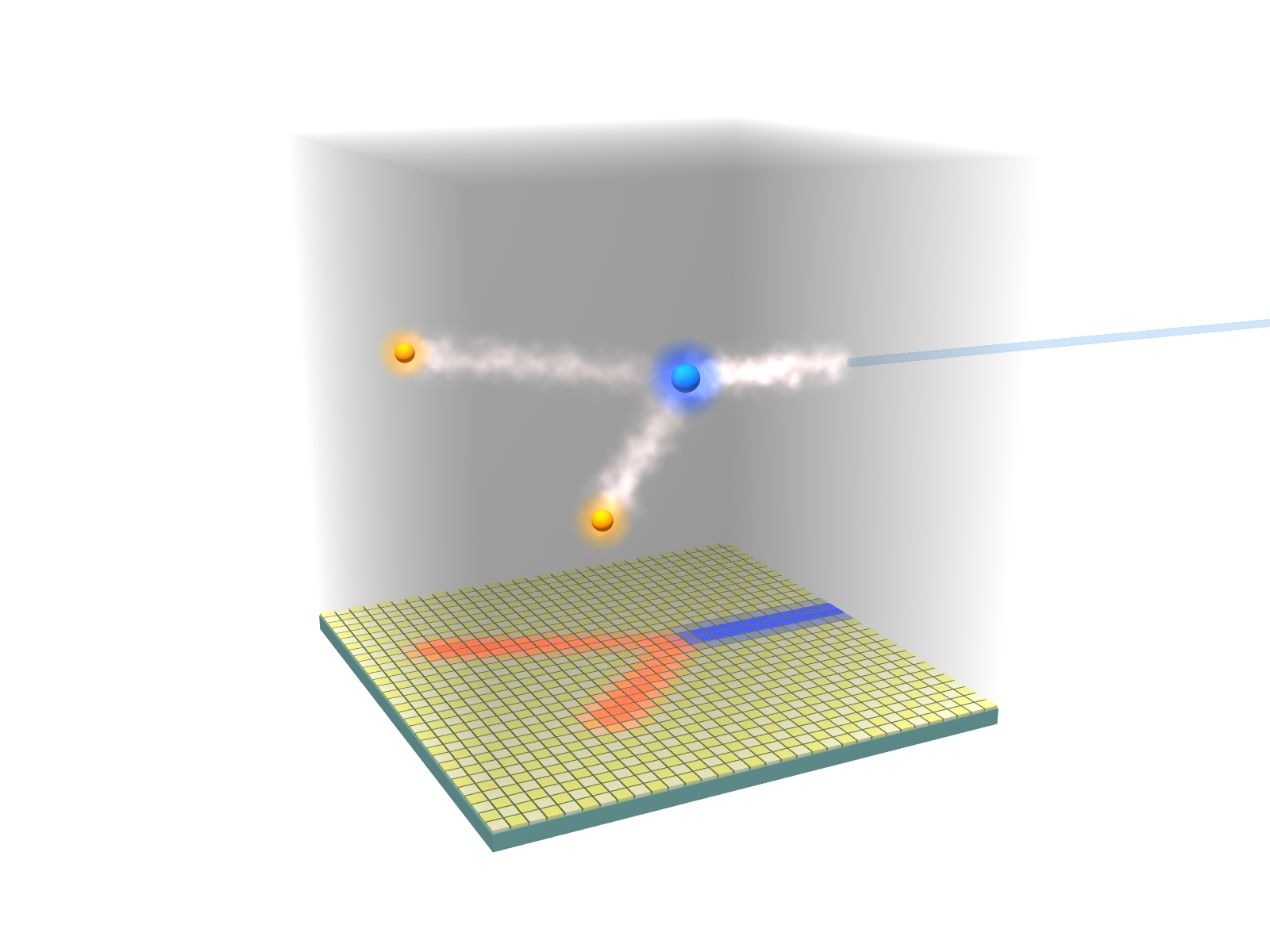  contexte
 ACTAR TPC
 résultats récents
LP2i Bordeaux
conseil scientifique
23 mai 2023
radioactivité 2-protons
rayon
énergie
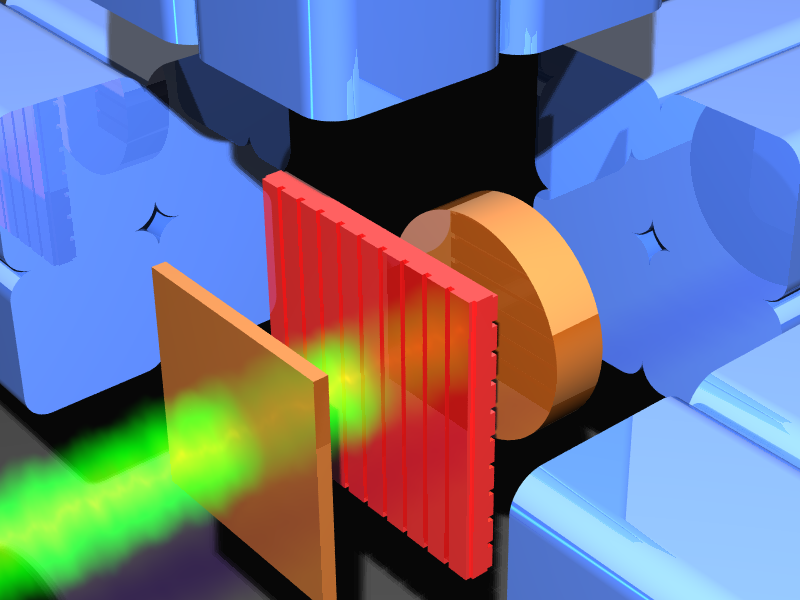 P
P
découverte de la radioactivité 2-proton
radioactivité 1P (Z impair) et 2P (Z pair) prédites dans les années 60
	région de masse A  50 à la drip-line proton
	barrière coulombienne & centrifuge + appariement
recherche des candidats
	basée sur les modèles de masse (Q2P)

durées de vie courtes (ms)
	production par fragmentation
	implantation-décroissance dans des détecteurs silicium
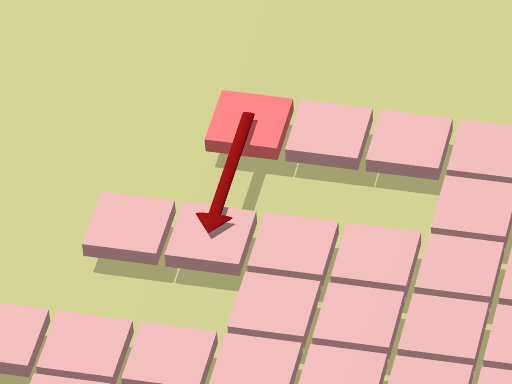 radioactivité 2P
NEX – décroissances exotiques
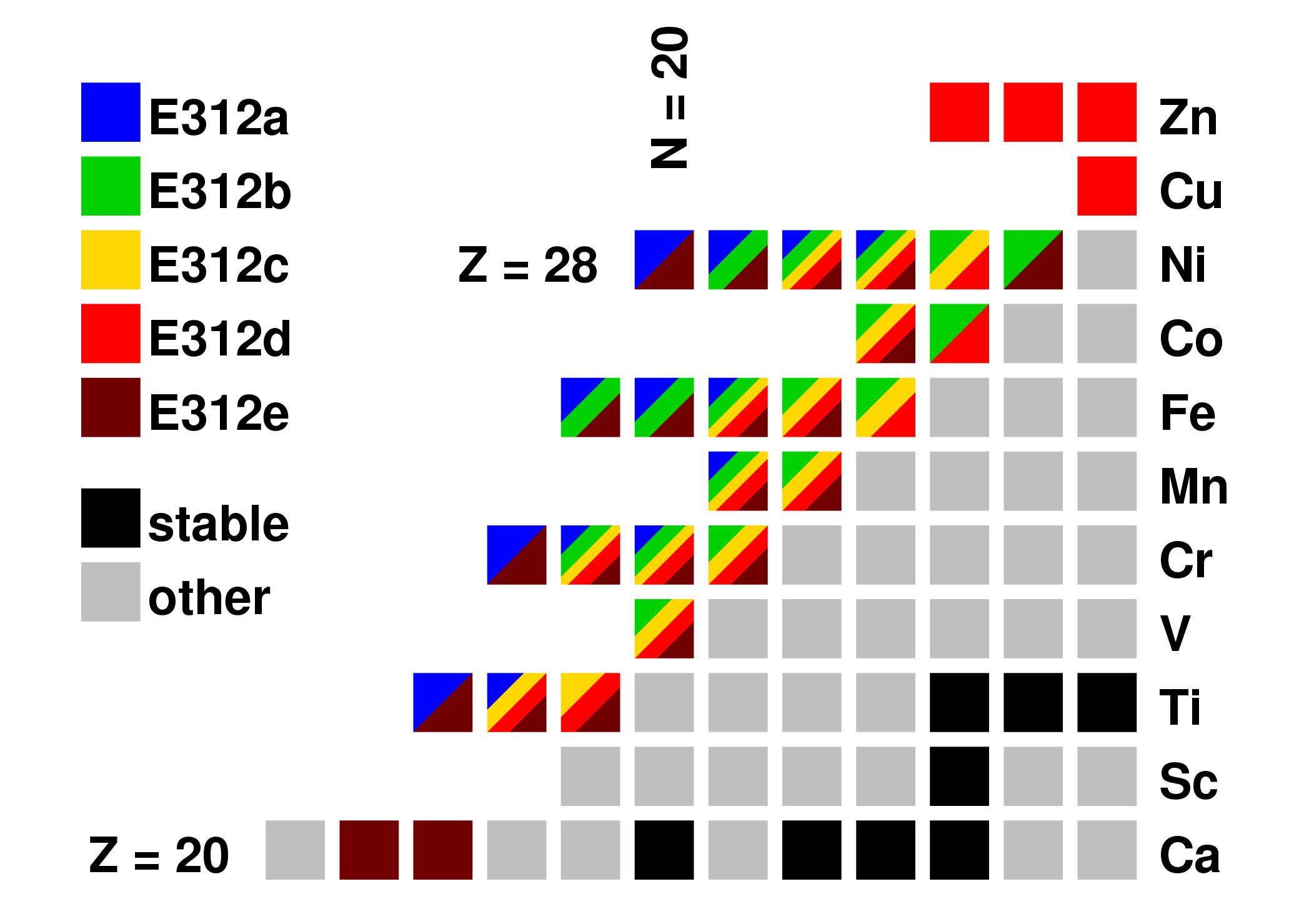 première mise en évidence début 2000
	décroissance de 45Fe (GANIL & GSI), mesure indirecte:
	T1/2, Q2P, filiation – pas d’obs. individuelle
	même technique (GANIL): radioactivité 2P de 48Ni et 54Zn
	+ défrichage de la région par spectro de décroissance
	campagne RIKEN (2015): 2P de 67Kr (thèse T. Goigoux 2016)
Conseil Scientifique LP2i Bordeaux – 23 mai 2023 – NEX – Décroissances Exotiques / ACTAR TPC
mesure des corrélations angulaires
information expérimentale limitée
	modèles type matrice R, SMEC…
		structure, fonctions d’ondes
		Q2P exp.: paramètre pour calcul de  T1/2
	modèle à 3-corps
		dynamique cœur + p + p, pas de structure (orbitales ad hoc)
		corrélations p–p énergie et angle:
		sensibilité à la nature de l’état émetteur
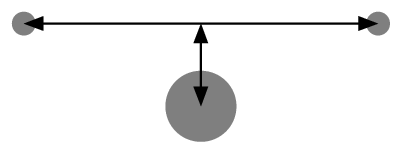 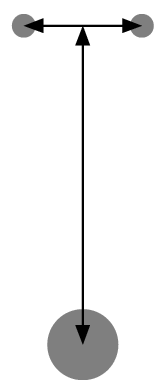 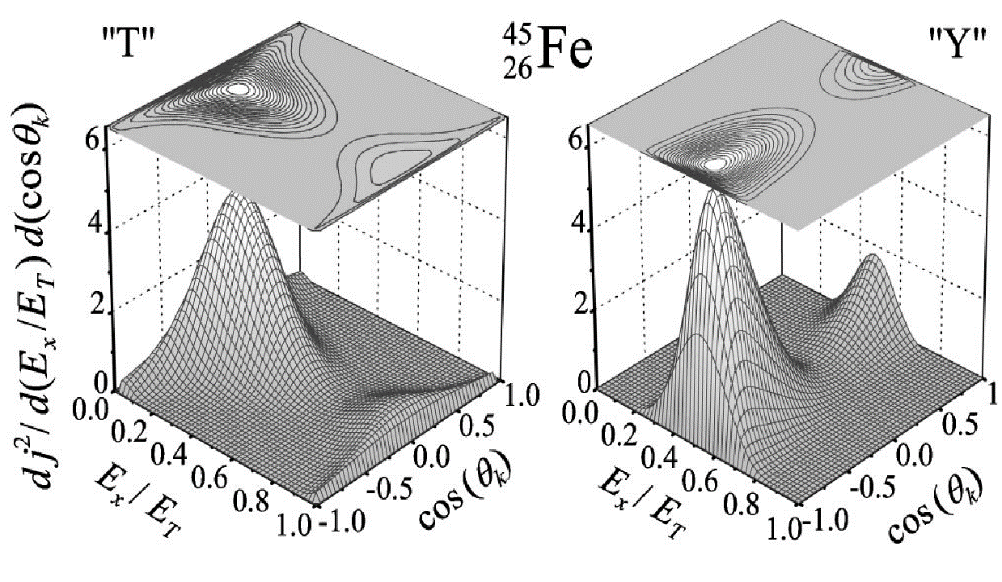 L.V. Grigorenko
NEX – décroissances exotiques
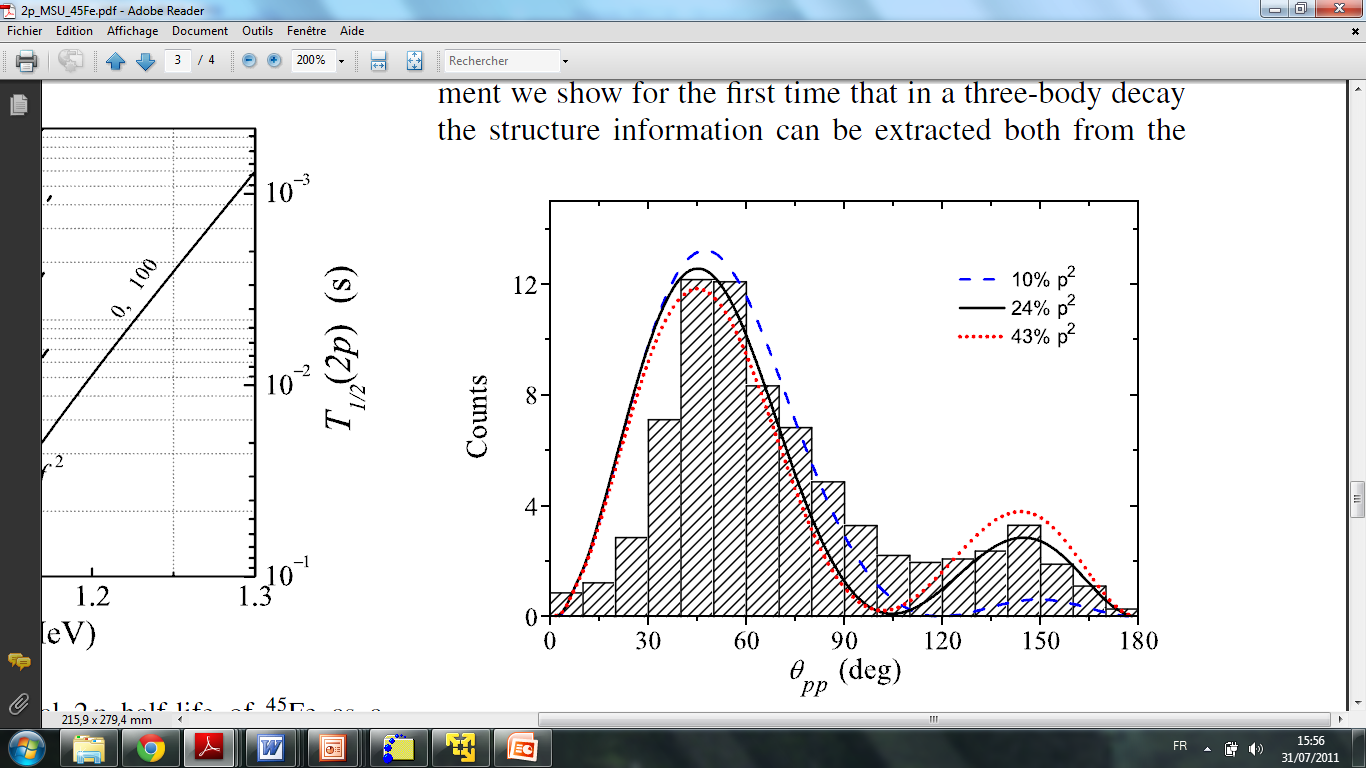 angle p-p
TPC de première génération
	observation directe (confirmation)
		équipe: 45Fe (2006, GANIL), 54Ni (2011 GANIL)
		faible stat.
		éq. Varsovie: dist. angulaire 45Fe (MSU 2007)
		+ 48Ni (MSU 2011)
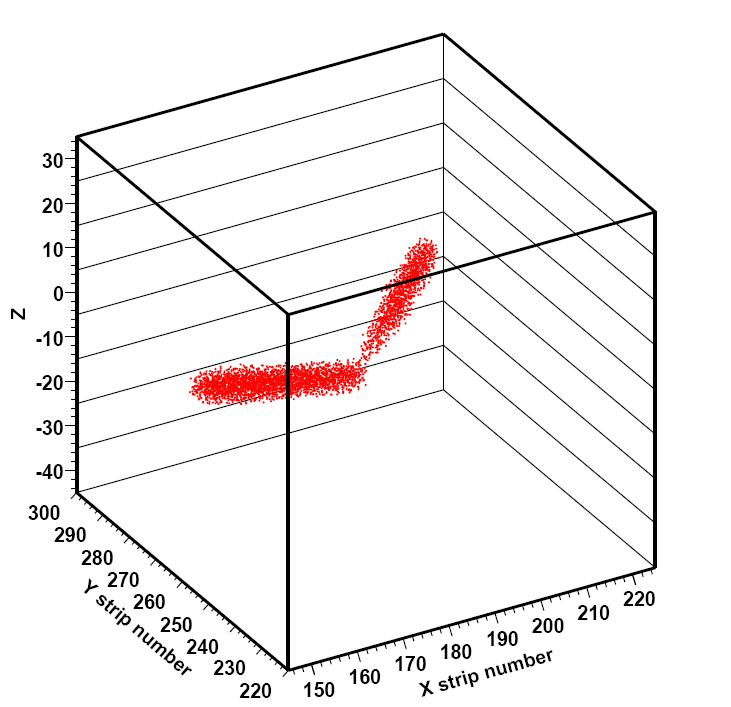 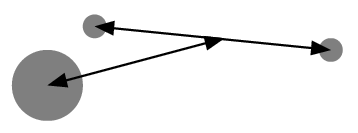 K. Miernik et al. (PRL 2007)
P. Ascher et al., PRL 2011
45Fe (MSU)
54Zn
Conseil Scientifique LP2i Bordeaux – 23 mai 2023 – NEX – Décroissances Exotiques / ACTAR TPC
le problème de 67Kr
modèle hybride




		bon accord pour 45Fe, 48Ni et 54Zn
		facteur 20 à 40 pour 67Kr

2 hypothèses (calculs théoriques)
	(1)	mécanisme d’émission (2017)
		- situation transitoire entre 2P directe et séquentielle
		   (masse du noyau intermédiaire non mesurée)
		- observable: partage d’énergie
	(2)	effet de la déformation (2018)
		- calcul GCC, traitement consistant structure & dynamique
		  (Wang & Nazarewicz)
		- prédiction des distributions angulaires
B.A. Brown, B. Blank,
J.G, PRC 2019
T1/2 modèle 3 corps (dynamique)
	config. définie (s2,) p2, f2
ampl. 2P modèle couches (structure)
durées de vie
corrigées
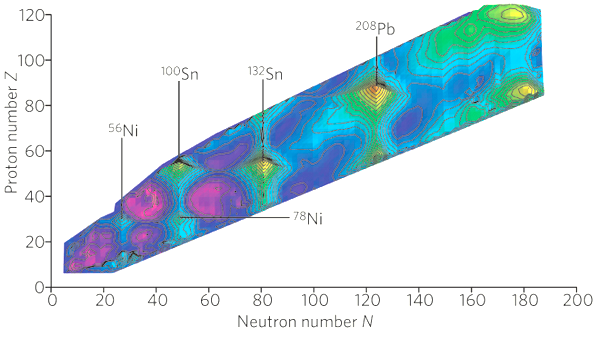 NEX – décroissances exotiques
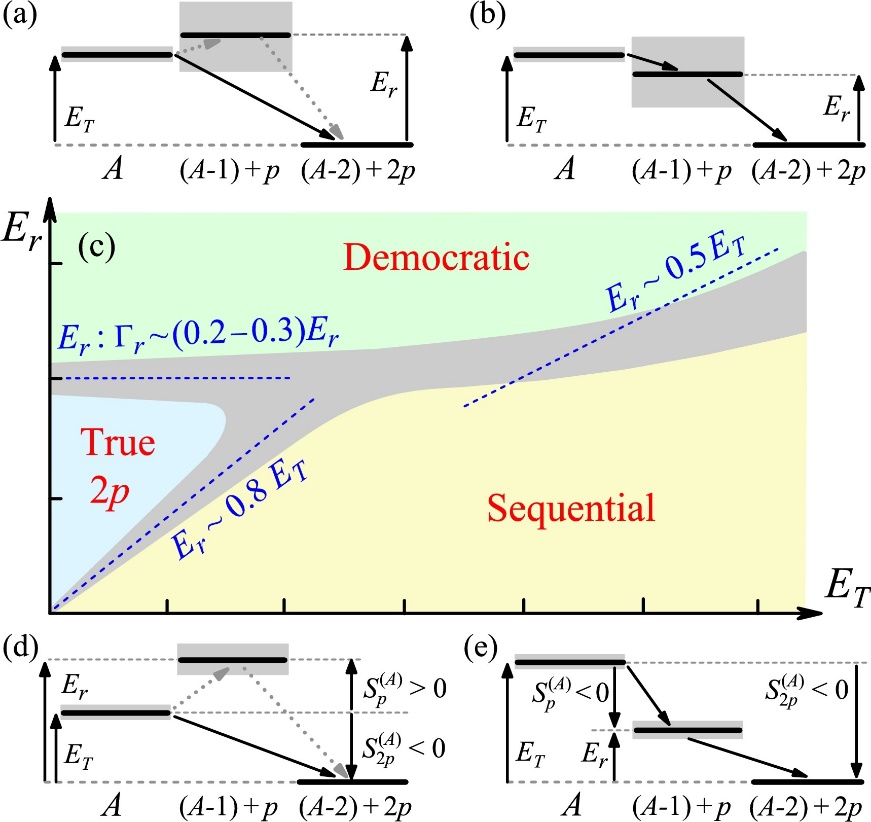 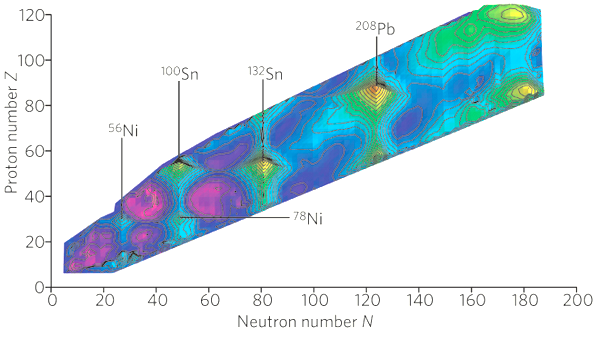 67Kr
L. Grigorenko et al.
PRC 95 (2017) 021601(R)
?
R. Bengtsson & P. Möller (nature, 2007)
Conseil Scientifique LP2i Bordeaux – 23 mai 2023 – NEX – Décroissances Exotiques / ACTAR TPC
vers de nouvelles mesures
modèle 3-corps
(non disponible pour 48Ni
 extrapolation de 45Fe & 54Zn)
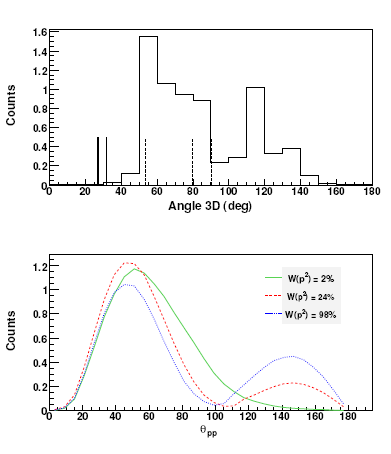 modèle GCC…
sphérique
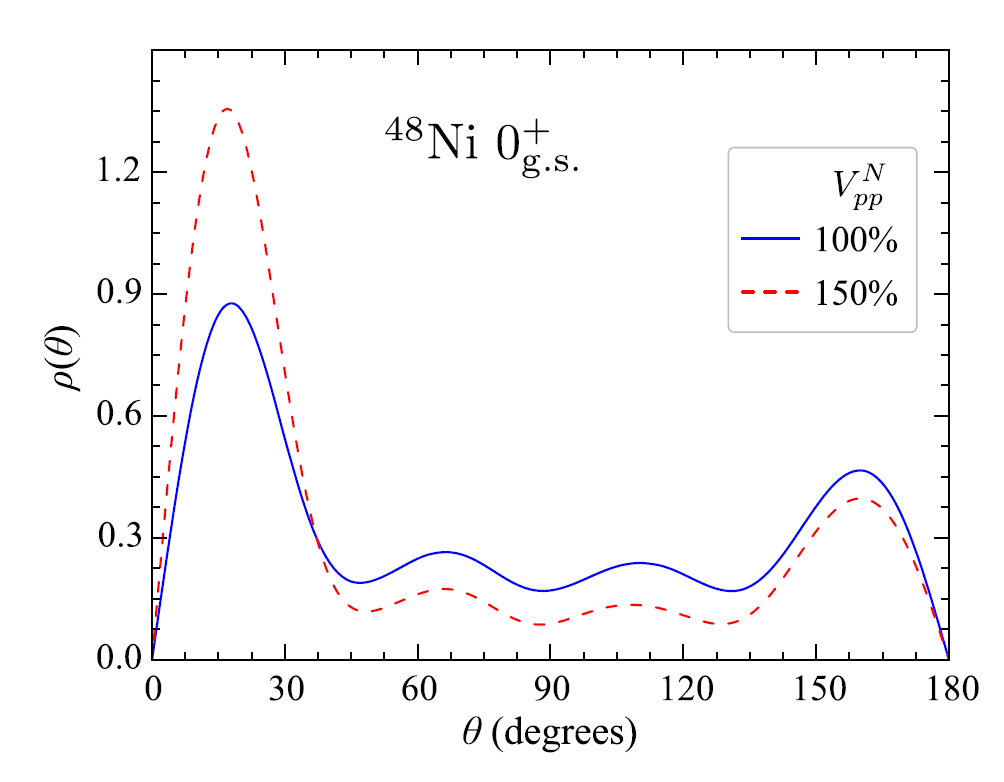 48Ni
GANIL
config. pure
NEX – décroissances exotiques
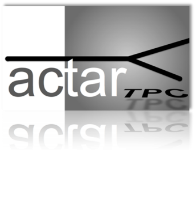 description cohérente de la
structure et de la dynamique
bon accord dans
le cas de 45Fe…
émission 2P / seq.
partage
d’énergie
déformé
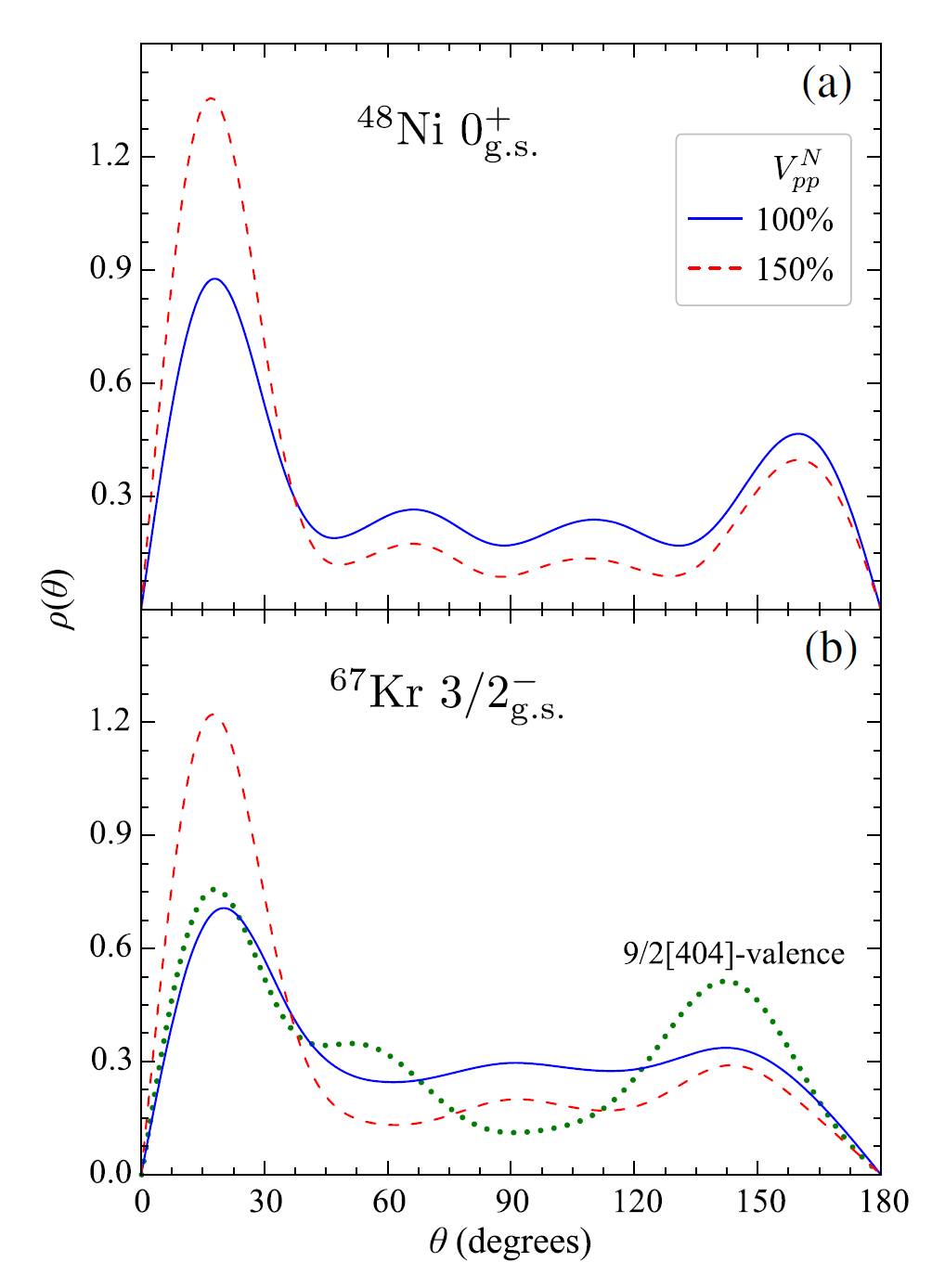 corrélations
angulaires
67Kr
0.5
0
1
RIKEN
EP1/Q2P
Conseil Scientifique LP2i Bordeaux – 23 mai 2023 – NEX – Décroissances Exotiques / ACTAR TPC
ACTAR TPC
ACtive TARget & Time Projection Chamber
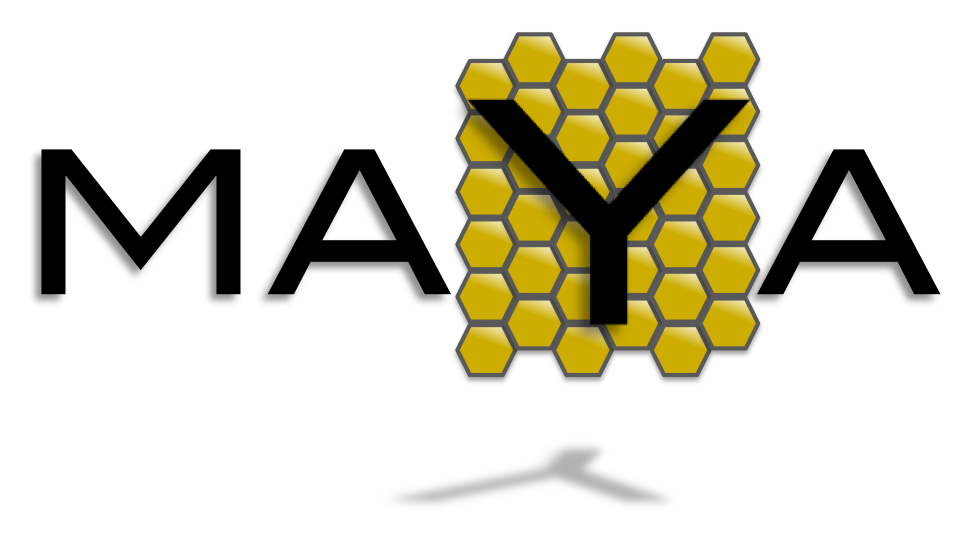 développement d’une nouvelle TPC
pour un large programme
de physique nucléaire
seul instrument
versatile de
ce type au monde
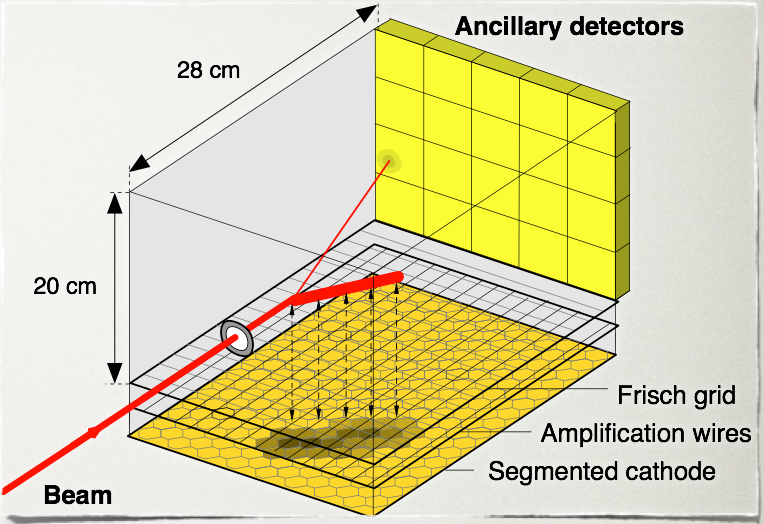 (GANIL et coll.)
pads (hex): 2D proj.
fils: temps de dérive
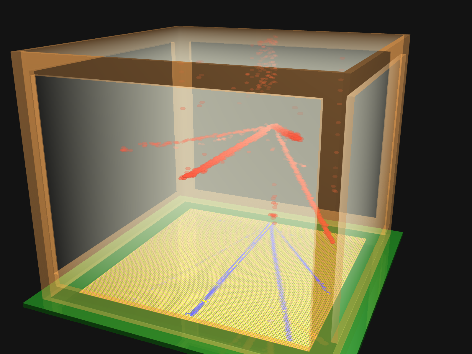 réactions
nucléaires
(cible active)
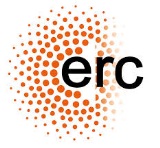 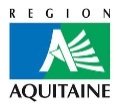 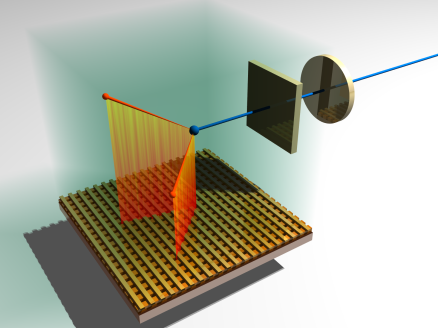 NEX – décroissances exotiques
TPC CENBG
pistes X-Y
énergie & temps:
2x proj. 1D
implantation
des ions et
décroissance
GANIL, CENBG (LP2iB),
Leuven, Santiago de C.,
IPNO (IJClab), Legnaro
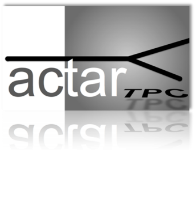 un détecteur 4D : trajectoire et énergie déposée
	décliné en 2 géométries
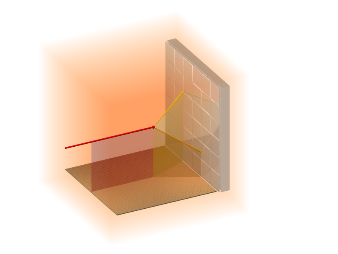 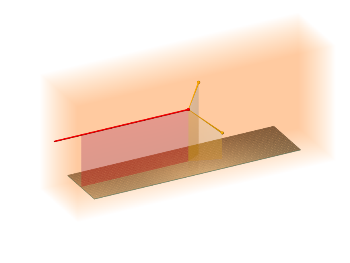 images R. Raabe
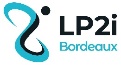 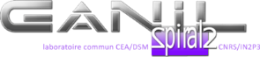 Conseil Scientifique LP2i Bordeaux – 23 mai 2023 – NEX – Décroissances Exotiques / ACTAR TPC
contributions CENBG (LP2iB)
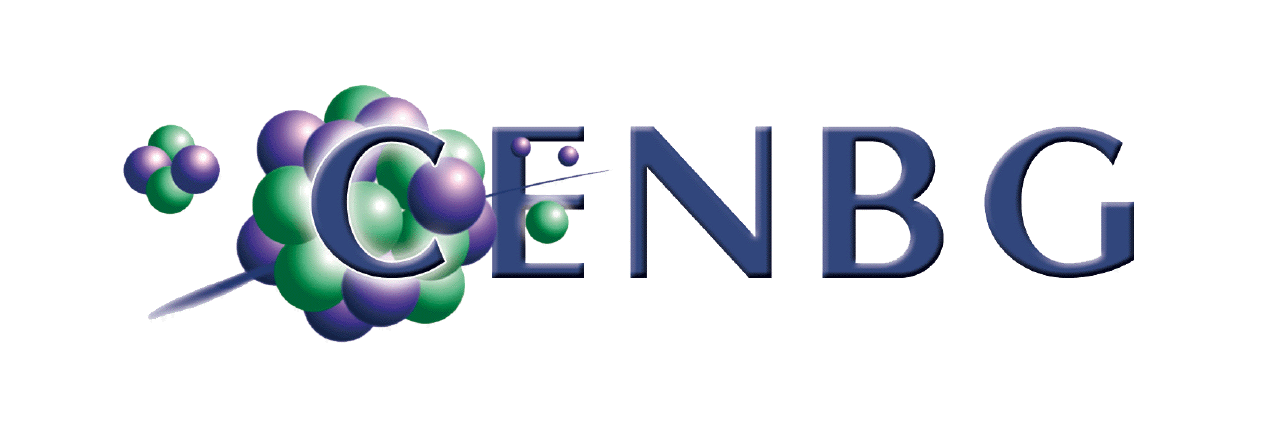 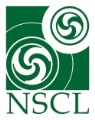 CoBo modules
control / acquisition
detector
électronique GET
	- 	carte front-end CENBG (J. Pibernat)
	- 	analyse et traitement des signaux
		corrections, traitement, fonction de réponse…
		(J.G., NIM A 2016)
AsAd boards
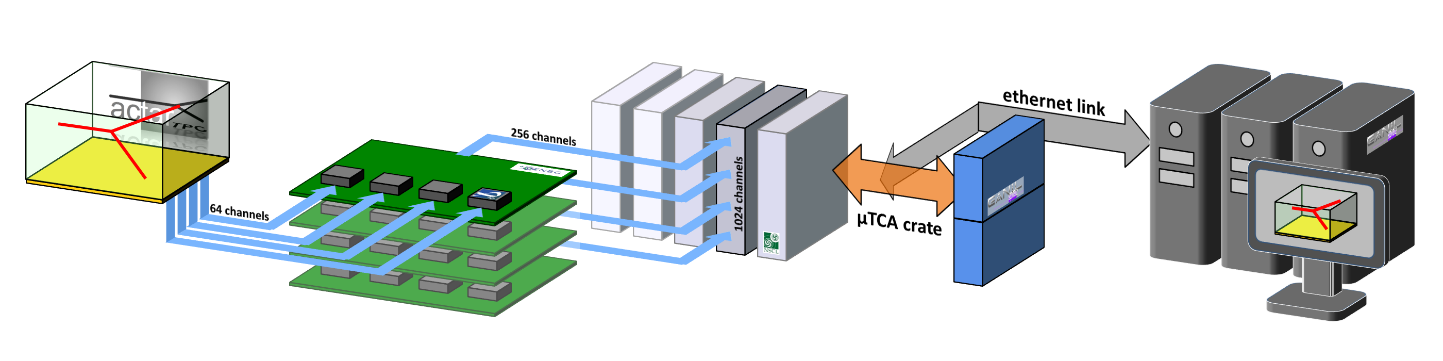 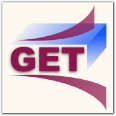 AGET chip
signal sampling
512 @ 1-100 MHz
MuTAnT
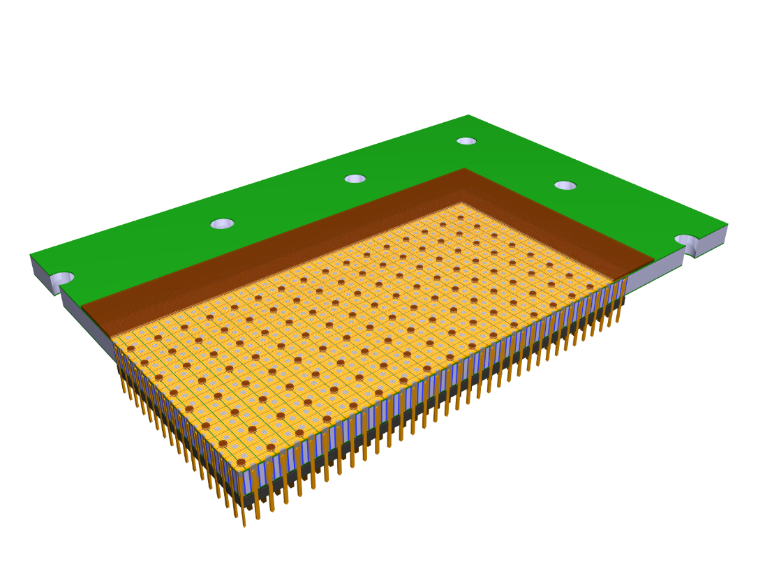 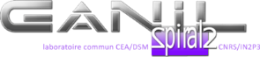 image JG / CENBG (2015)
clocks distribution
and data concentration
R&D plan de pads (FAKIR)
	- 	16k pixels, contraintes vide et étanchéité
	- 	techno PCB à cœur métallique (proposé par J. Pibernat)
		collab. Atelier PCB du CERN et société FeDD
		R&D techno PCB standard au GANIL
	-	validé (sources e– et α) sur démonstrateur 2k pixels  choix collab.
		(J.G., NIM A 2018)
NEX – décroissances exotiques
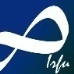 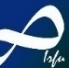 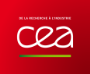 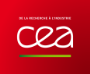 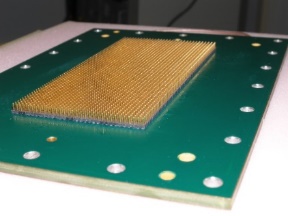 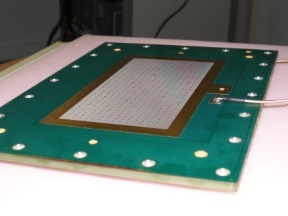 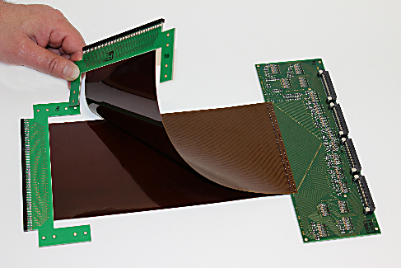 démonstrateur CENBG (LP2iB)
	- 	connecteurs flexibles ZAP (J. Pibernat), adaptation 2 géométries
	-	caractérisation complète & étude de performances
		(du traitement de base à la reconstruction de charge 3D – résol. énergie & temps
		 en fonction des paramètres élect. et conditions exp.)
		(J.G., NIM A 2020)
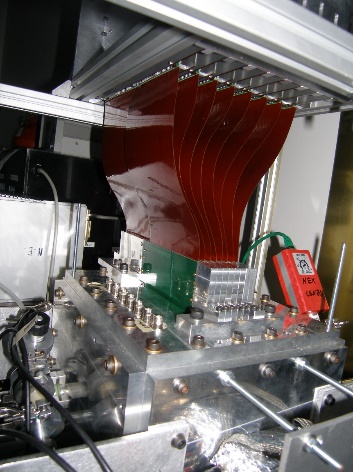 Conseil Scientifique LP2i Bordeaux – 23 mai 2023 – NEX – Décroissances Exotiques / ACTAR TPC
détecteurs 16k pixels
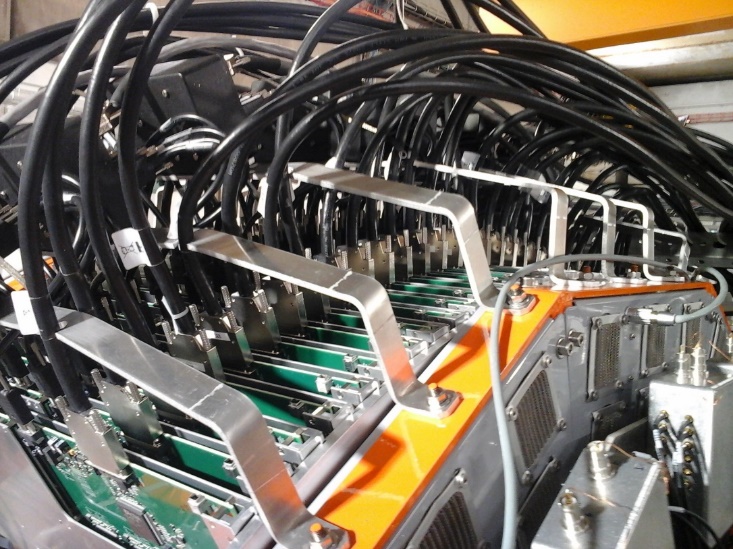 plan 128×128 pixels
			•	commissioning 2017
				(mode cible active, SPEG)
			•	campagne GANIL 2019
				- mode cible active
				- radioactivité proton de 53mCo et 54mNi
			•	campagnes GANIL (2020,) 2021, 2022
				techno CENBG
				- mode cible active (et mode « brochette »)
				- radioactivité 2-protons de 48Ni
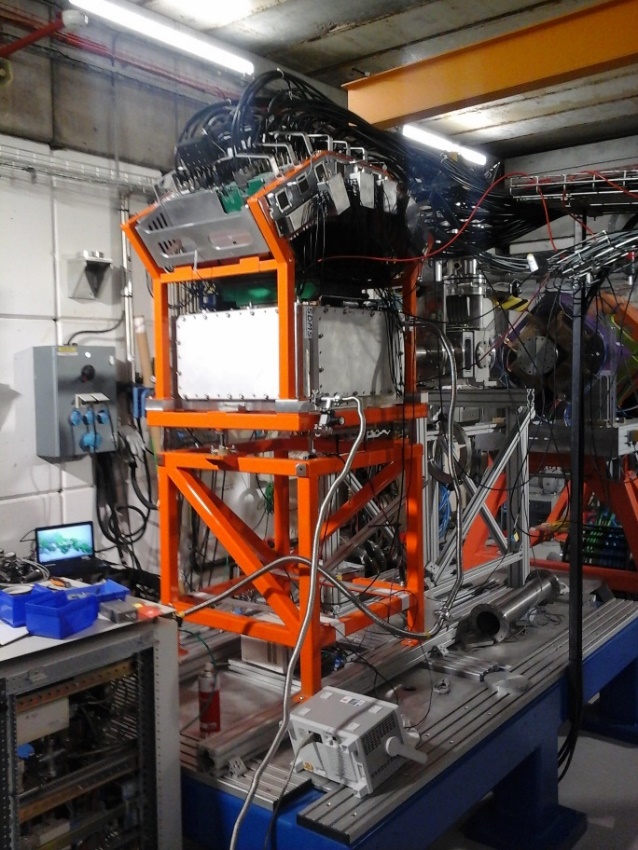 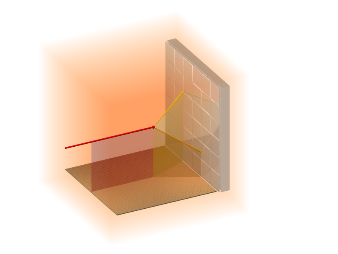 techno GANIL
(pb pads)
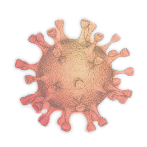 NEX – décroissances exotiques
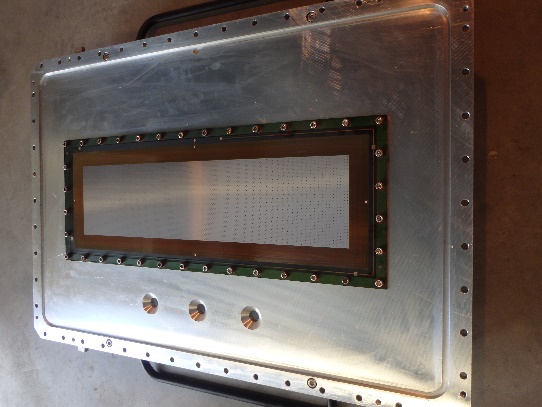 plan 256×64 pixels
			•	tests fin 2022
				- déformation mécanique au vide
				- problèmes de collection de signal				  (oxydation en cours de process)
			 •	bride détecteur + plan de pads à refaire (2023)
				- étude mécanique et process CERN
				- coût estimé 50 k€ (IN2P3 ?)
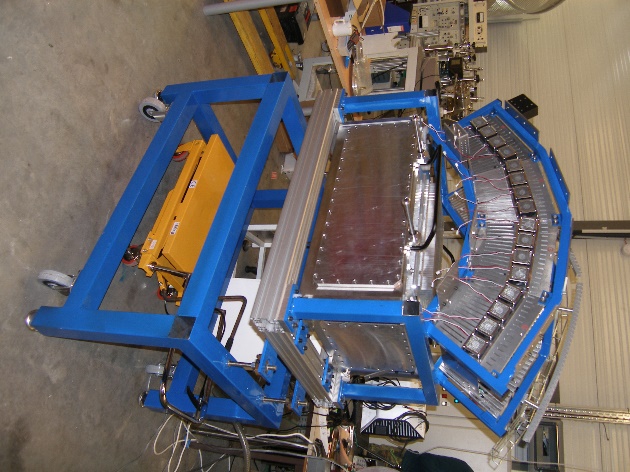 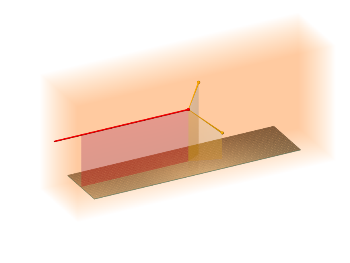 Conseil Scientifique LP2i Bordeaux – 23 mai 2023 – NEX – Décroissances Exotiques / ACTAR TPC
campagnes GANIL 2019 & 2021
GANIL 2019: décroissance de 54mNi et symétrie miroir
Sn
noyaux miroir 54Fe et 54Ni
	comparaison des isomères 10+
		couches fermées N = Z = 28
		test (de la brisure) de la symétrie d’isospin (E2 & E4…)
		couplage au continuum

54Fe (stable):
	décroissance de l’isomère: connu par spectro gamma

54Ni (radioactif):
	 décroissance de l’isomère
			non lié (proton): durée de vie courte
			accessible seulement par fragmentation (+ separateurr)
			partiellement connu par spectro gamma

	expérience GANIL/LISE + ACTAR TPC (2019)
		•	env. 0.1% des ions produits dans l’état isomérique
		•	signal proton MeV et signal d’implantation (ion) GeV !
			 	implantation/décroissance dans dét. silicium impossible
				ACTAR TPC: les protons hors de la trace de l’ion peuvent être observés
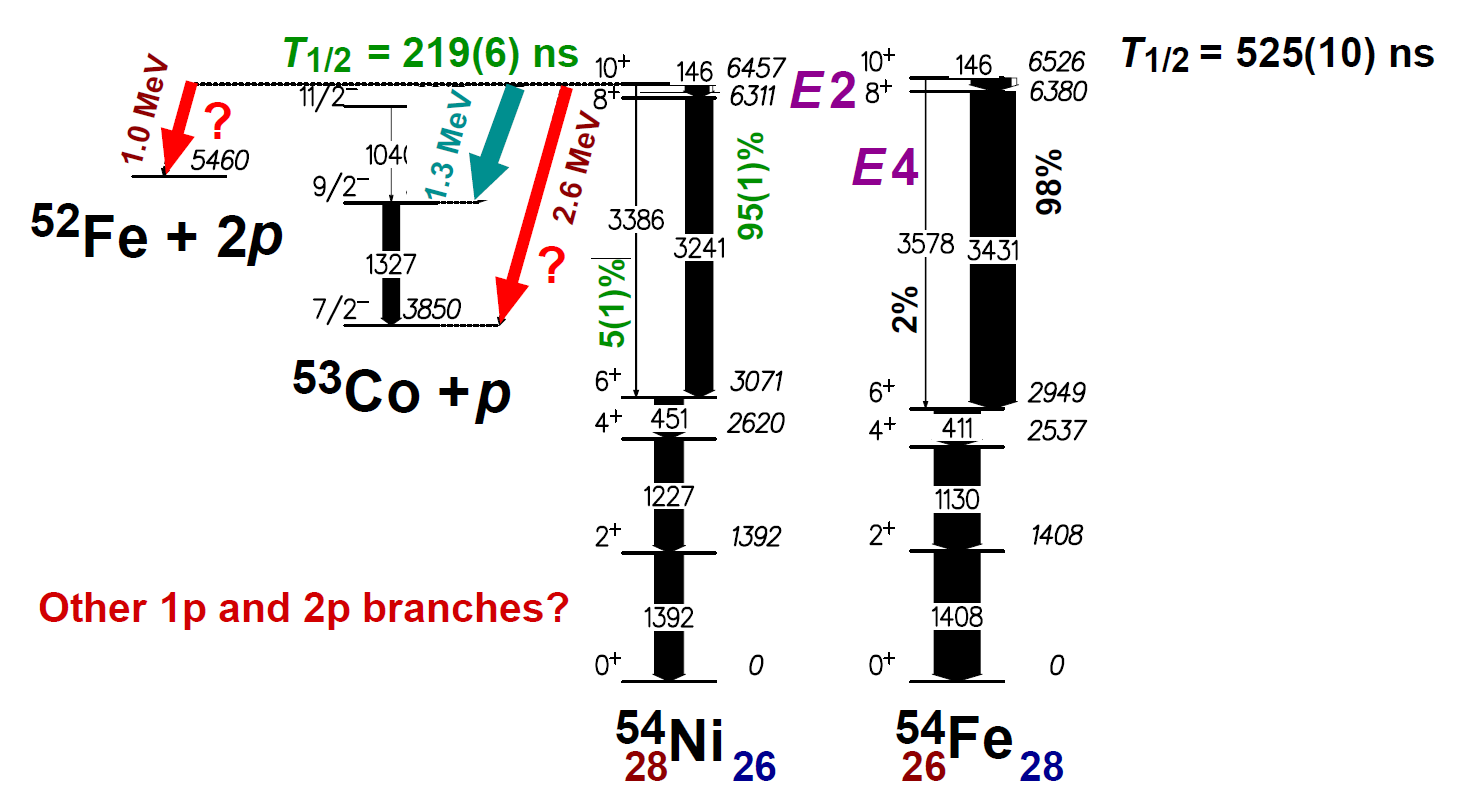 T1/2 = 152(4) ns
T1/2 = 152(4) ns
Sp
D. Rudolph et al. Phys. Rev. C 78 (2008)
NEX – décroissances exotiques
stable
unstable
proton
ion
detector
Conseil Scientifique LP2i Bordeaux – 23 mai 2023 – NEX – Décroissances Exotiques / ACTAR TPC
image 4D de la radioactivité protons (trajectoire et temps)
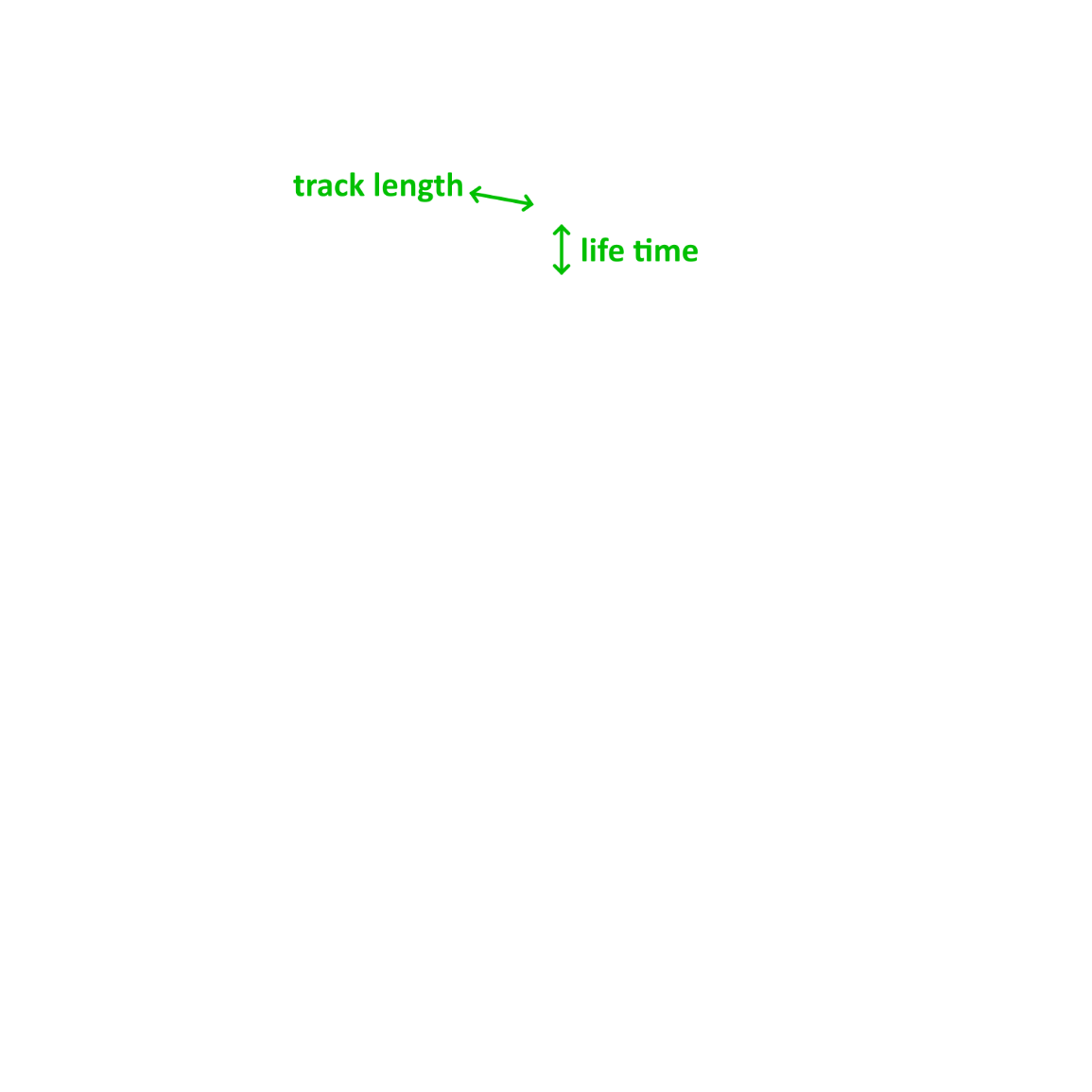 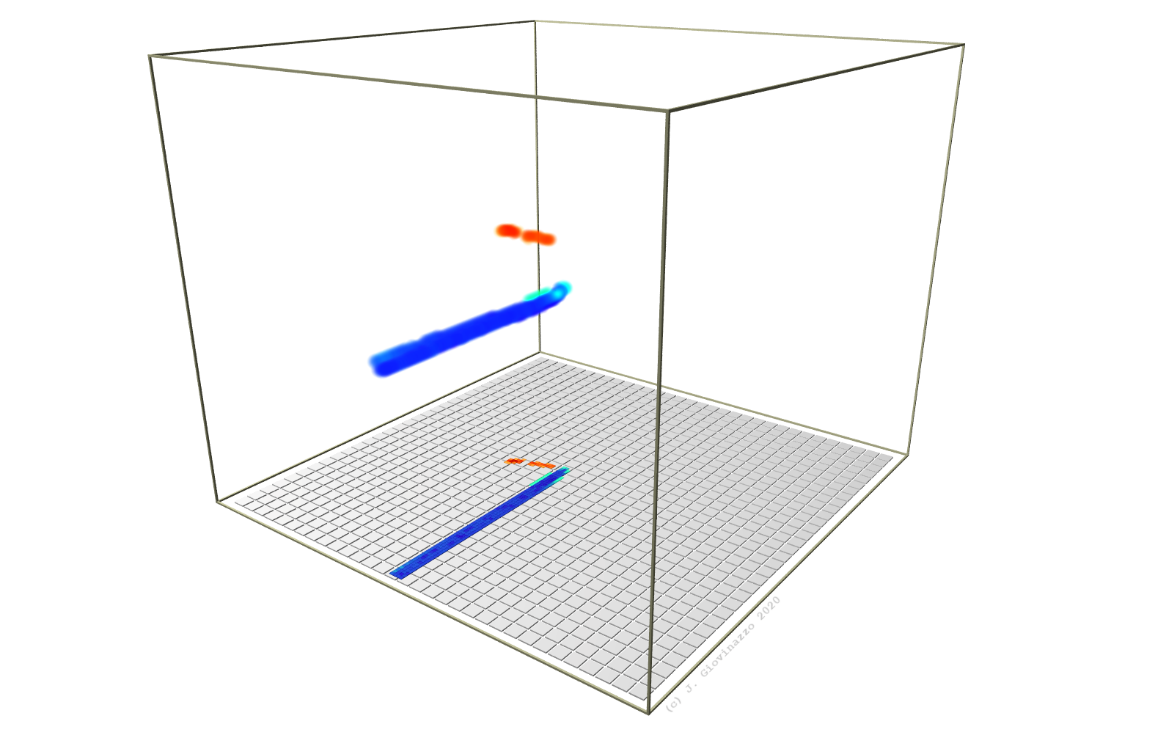 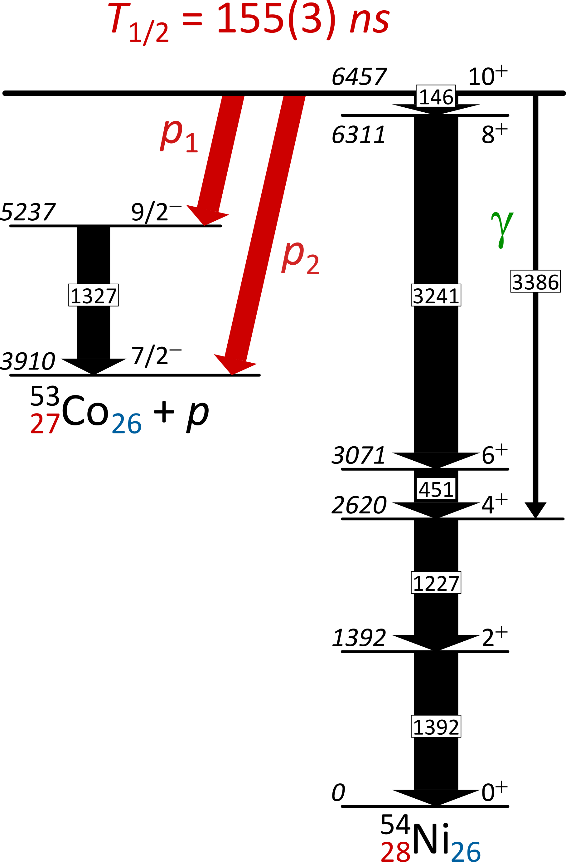 JG et al. Nature Comm. (2021)
1.25 MeV	ℓ = 5
2.55 MeV	ℓ = 7
NEX – décroissances exotiques
nouvelle technique expérimentale
J.G. et al., NIM A (2022)
schéma de décroissance complet
durées de vie proton (calculs de modèle en couche)
	(B.A. Brown, NuShellX, with GFPX1A and KB3G interactions)
	couche fp + orbitales de grand ℓ :
		1 proton dans 0h11/2 (ℓ = 5) ou 0j13/2 and 0j15/2 (ℓ = 7)
		T1/2 gouvernée par des comp. très faibles des
		fonctions d’onde (10-6)
E(T1/2)  G(σT)
rad. decay    exp. resol.
track length ↔ proton energy
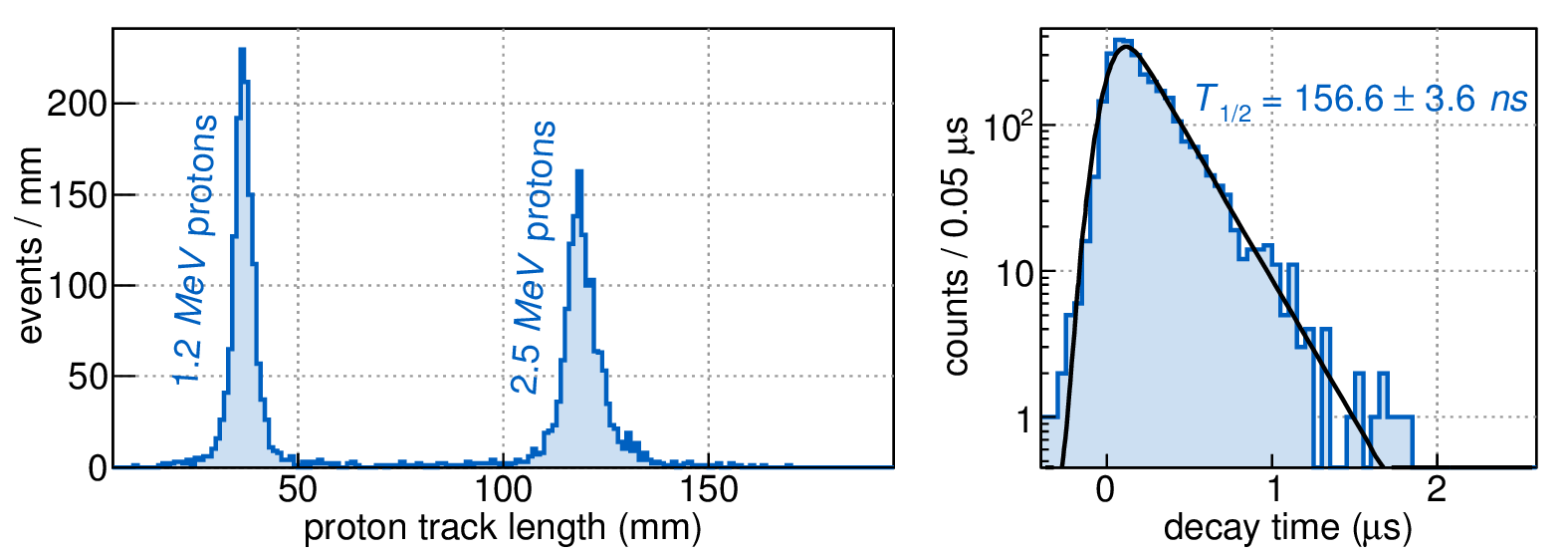 eff. détection
différente pour
1.2 et 2.5 MeV


simulation
complète
Conseil Scientifique LP2i Bordeaux – 23 mai 2023 – NEX – Décroissances Exotiques / ACTAR TPC
symétrie miroir: 54Fe et 54Ni
(D. Rudolph, avec code ANTOINE)

diff. énergies miroir: très bon accord avec les calculs

mais des incohérences dans la region de masse
	paramétrisation de VCp et occupation de l’orbitale p
	très différente de ce qui est connu (A = 54, 56 et 58)

	contraintes sur les charges effectives isoscalaires
	et isovecteur
	différences de B(E4)avec les noyaux voisins (52Mn, 53Fe et 52Fe)
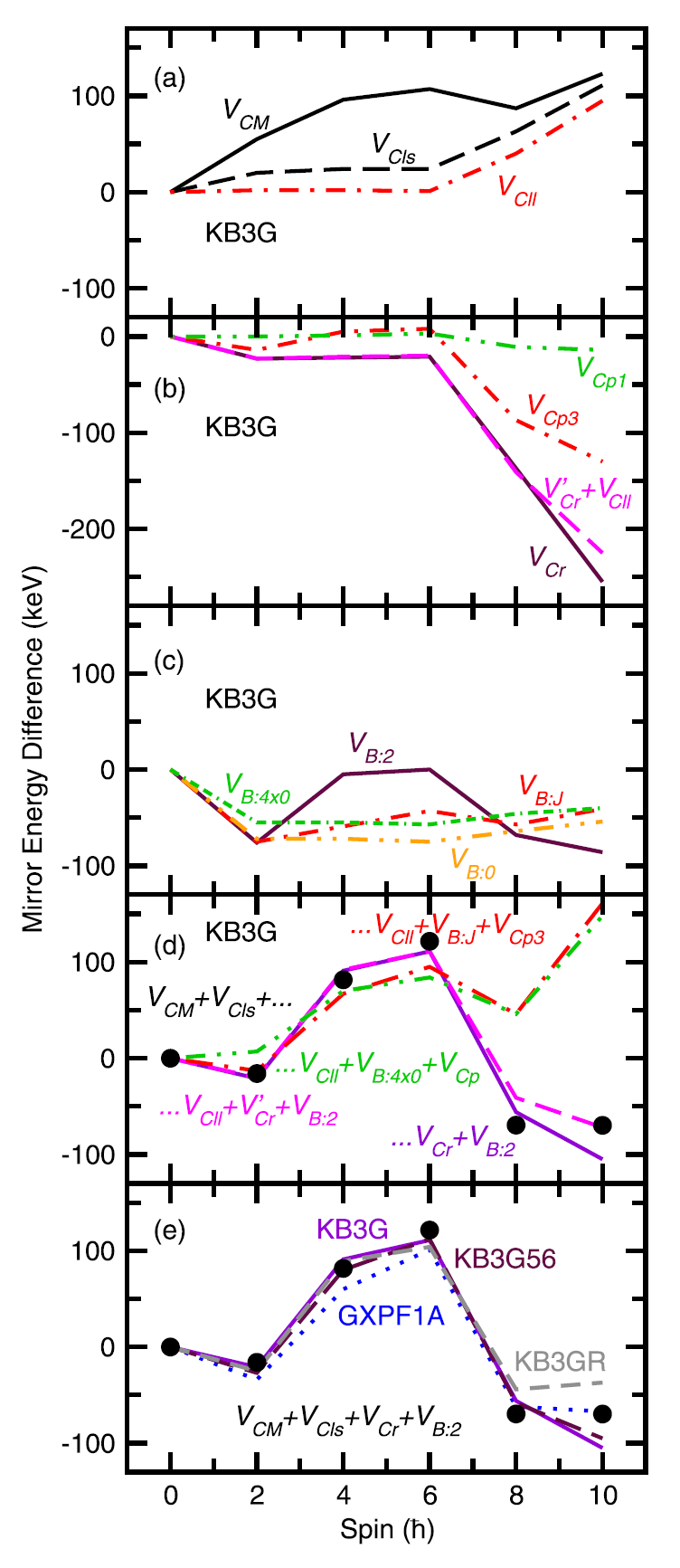 different termes INC
NEX – décroissances exotiques
termes ne conservant pas l’isospin
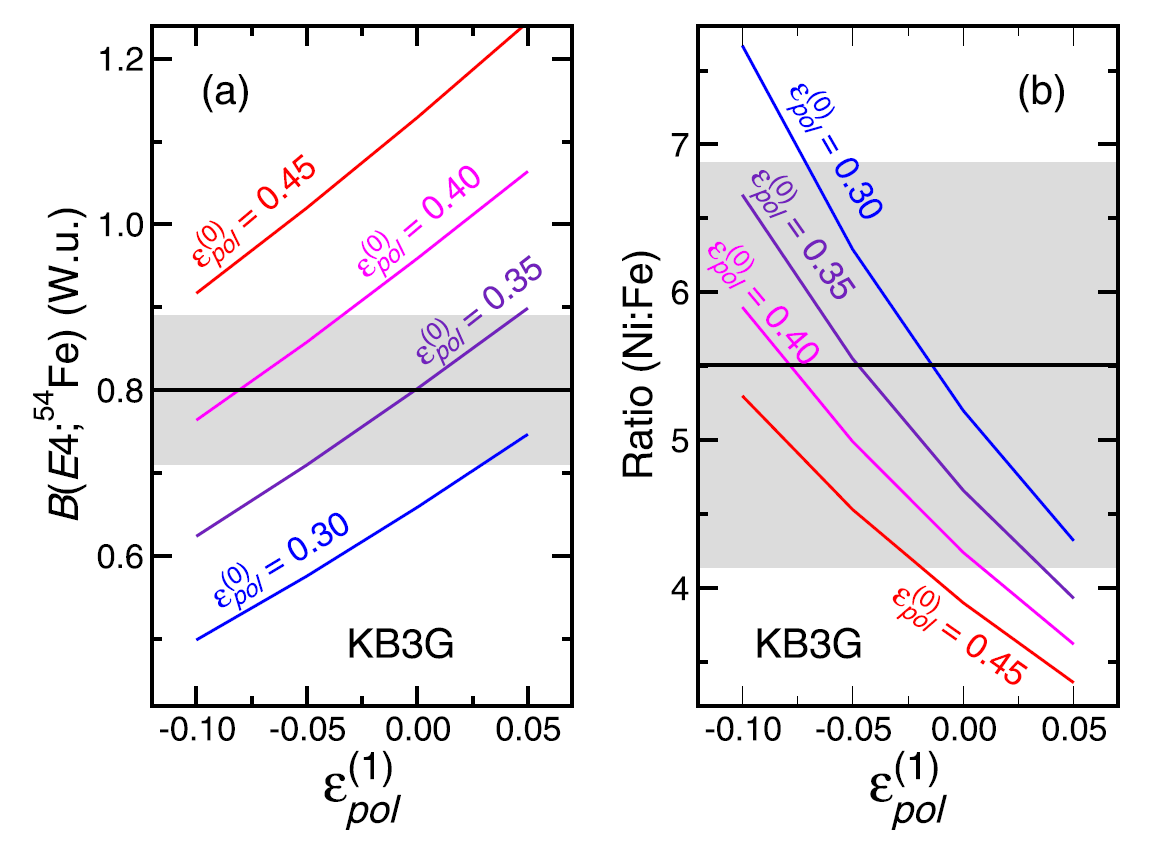 D. Rudolph et al. Phys. Lett. B (2022)
differentes
interactions
Conseil Scientifique LP2i Bordeaux – 23 mai 2023 – NEX – Décroissances Exotiques / ACTAR TPC
radioactivité proton de 53mCo
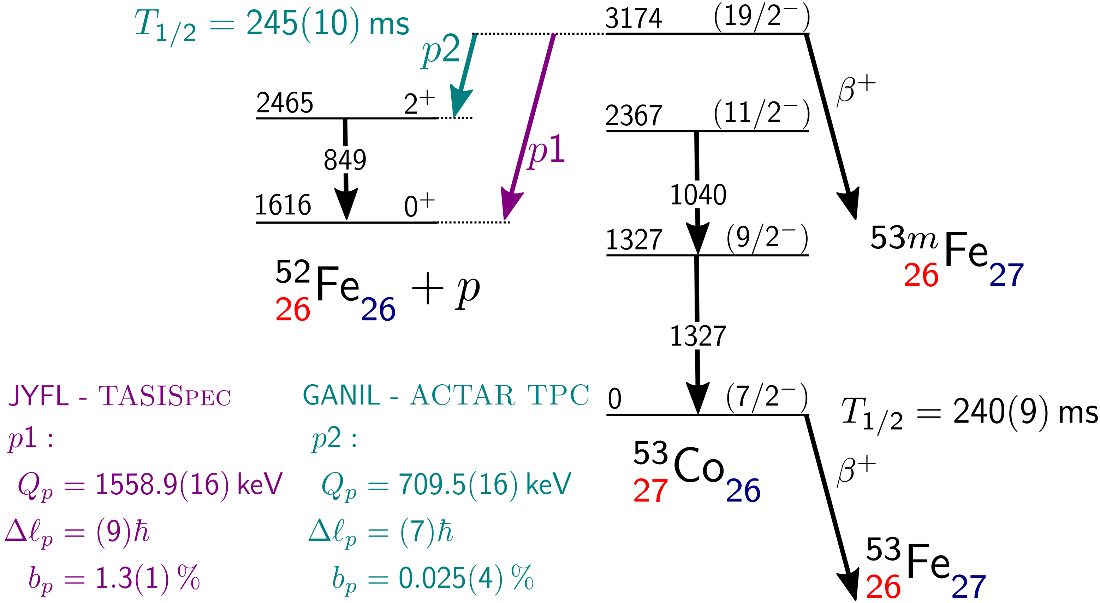 (même expérience)

première observation d’une radioactivité proton (1970)

schéma complet: résultat conjoint
	Jyväskyla (JYFLTRAP + decay station)  BR abs. p1
	GANIL (ACTAR TPC)  rapport BR p2 / p1
	L.G. Sarmiento, T. Roger, Nature comm. (2023)

	moments angulaires ℓ = 7 et ℓ = 9
NEX – décroissances exotiques
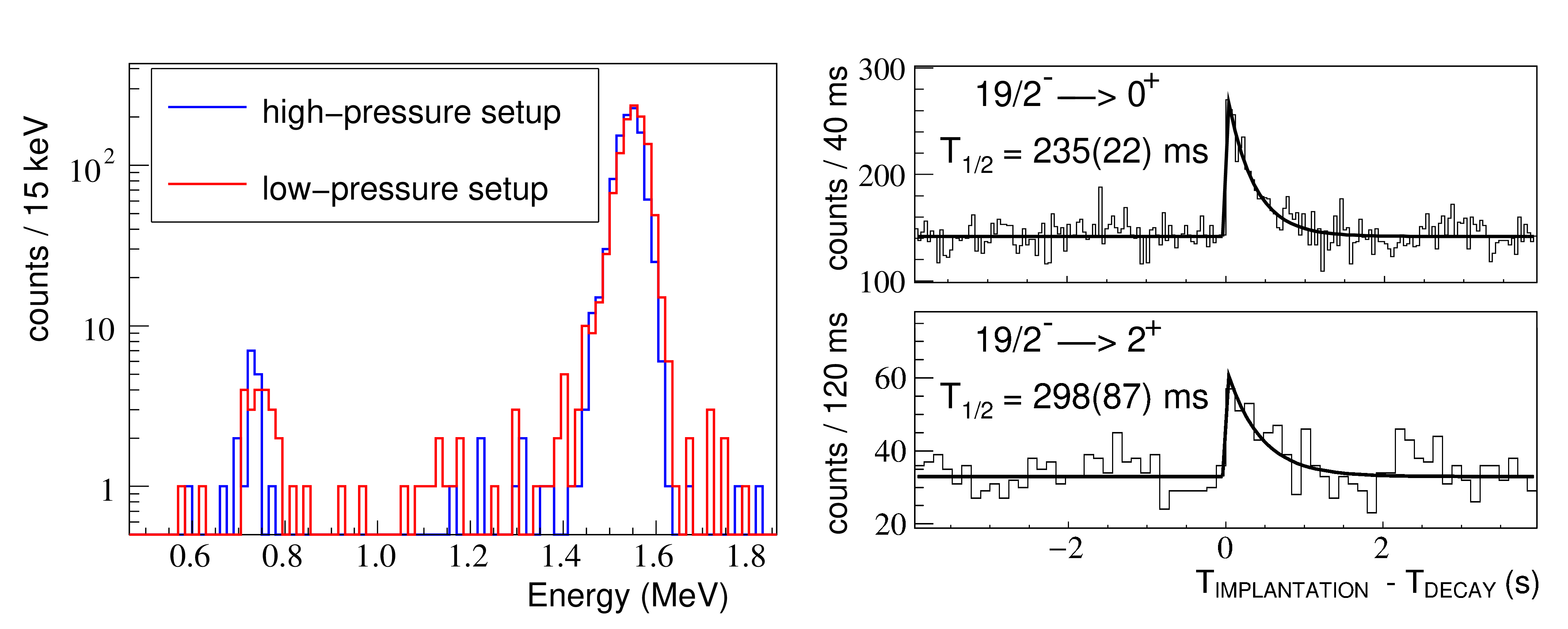 Conseil Scientifique LP2i Bordeaux – 23 mai 2023 – NEX – Décroissances Exotiques / ACTAR TPC
GANIL 2021: radioactivité 2-protons de 48Ni
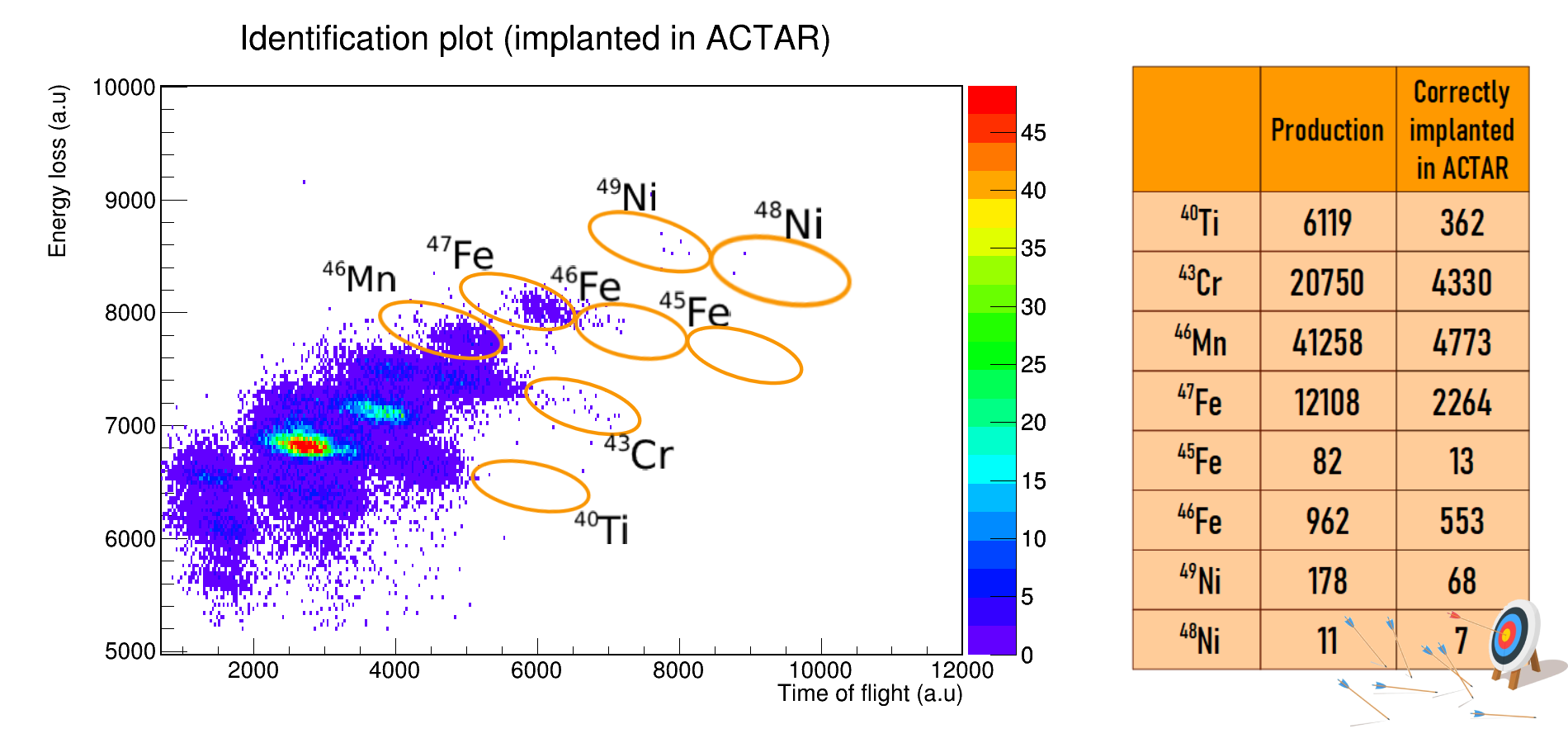 fragmentation faisceau 5 à 8 µA de 58Ni sur cible natNi
sélection des fragments spectromètre LISE3
implantation in ACTAR TPC
preliminary
analyse A. Ortega Moral (PhD)
taux de production 5× plus faibles qu’attendu…

		identifié	arrêtés
			ds ACTAR
	40Ti	6100	362
	43Cr	21000	4300
	46Mn	41000	4700
	47Fe	12100	2200
	46Fe	960	550
	45Fe	80	13
	49Ni	170	60
	48Ni	11	7

	seulement quelques événements 2P
	(48Ni & 45Fe)
NEX – décroissances exotiques
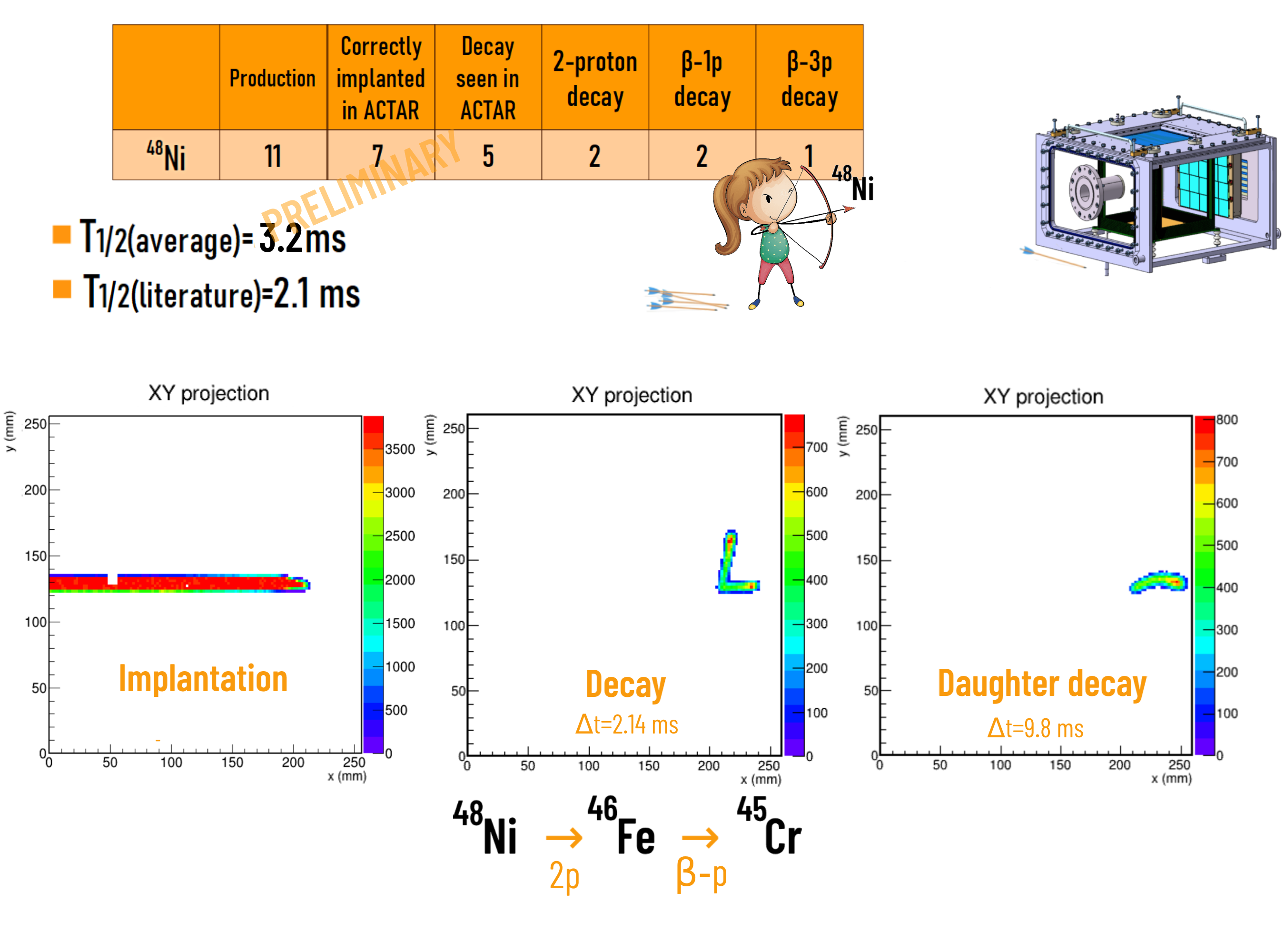 figure A. Ortega Moral
Conseil Scientifique LP2i Bordeaux – 23 mai 2023 – NEX – Décroissances Exotiques / ACTAR TPC
événements de radioactivité 2-protons
45Fe
	accord avec la distribution antérieure
	pas de conclusion significative
	« bonus » de l’expérience
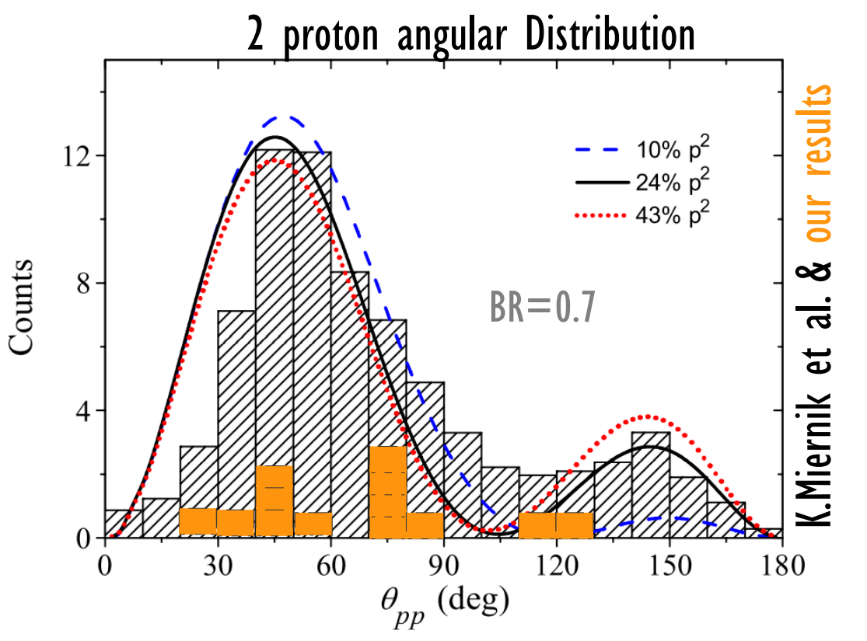 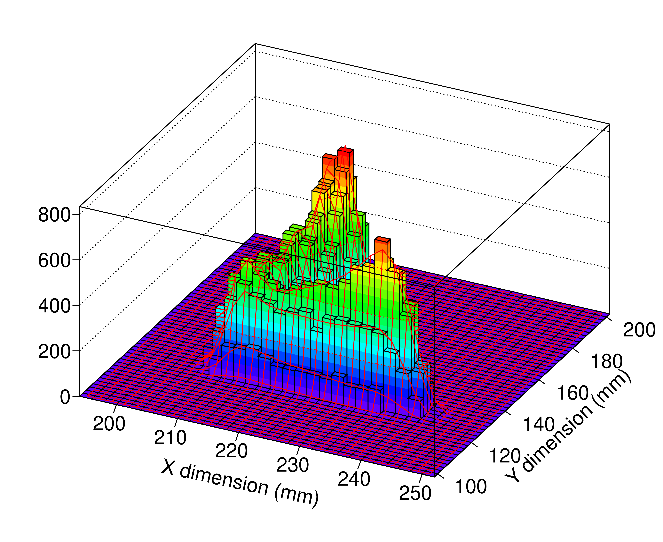 45Fe
48Ni
	comparaison limitée avec la théorie
	mais…
NEX – décroissances exotiques
développement des outils
spécifiques d’analyse
figures A. Ortega Moral
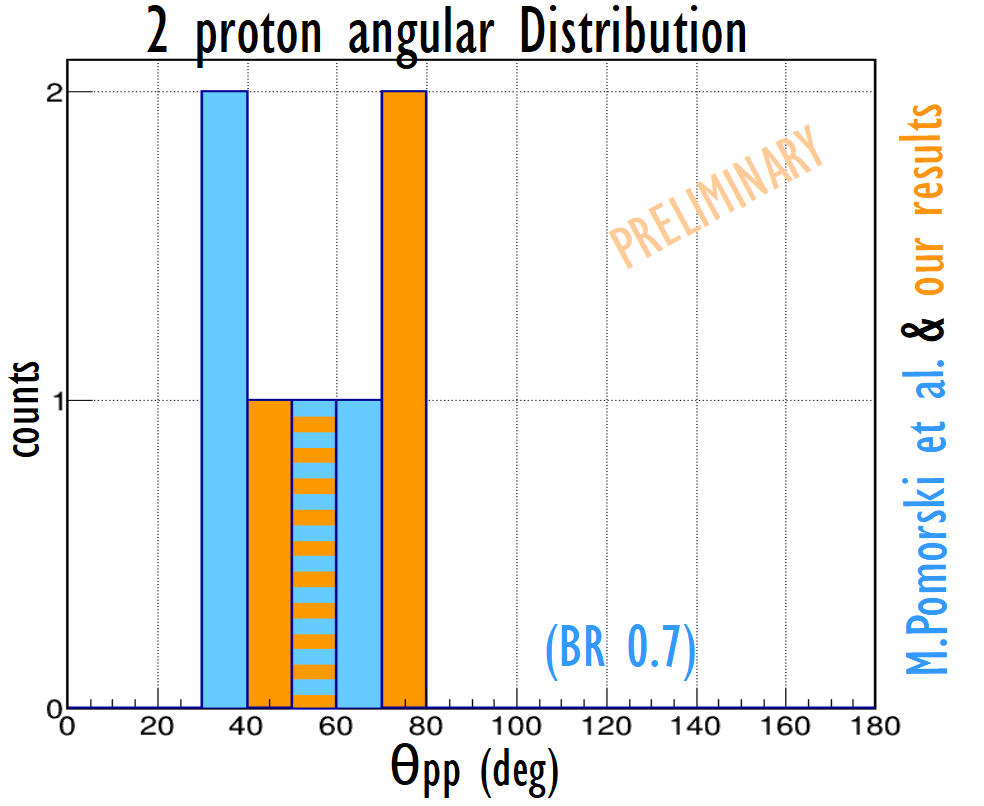 3-body
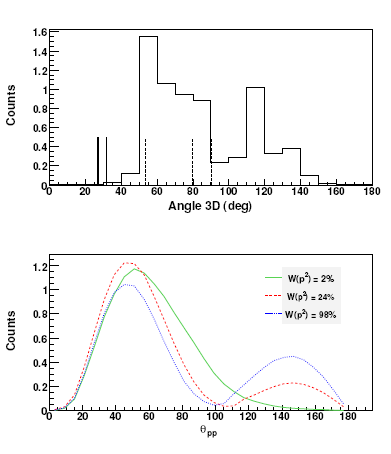 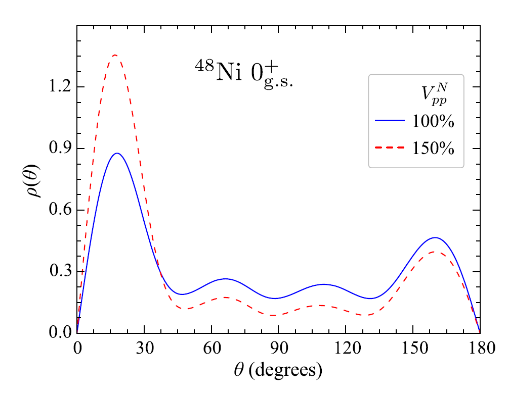 48Ni
GCC
mesure  requise
pour 67Kr ! ( RIKEN)
Conseil Scientifique LP2i Bordeaux – 23 mai 2023 – NEX – Décroissances Exotiques / ACTAR TPC
émission retardée de protons
spectroscopie de décroissance des noyaux très exotiques dans la région de 48Ni
β-p	…
β-2p	40Ti, 43Cr, 46Mn, 46Fe, 47Fe, 49Ni
β-3p	43Cr, 49Ni
2p
1p
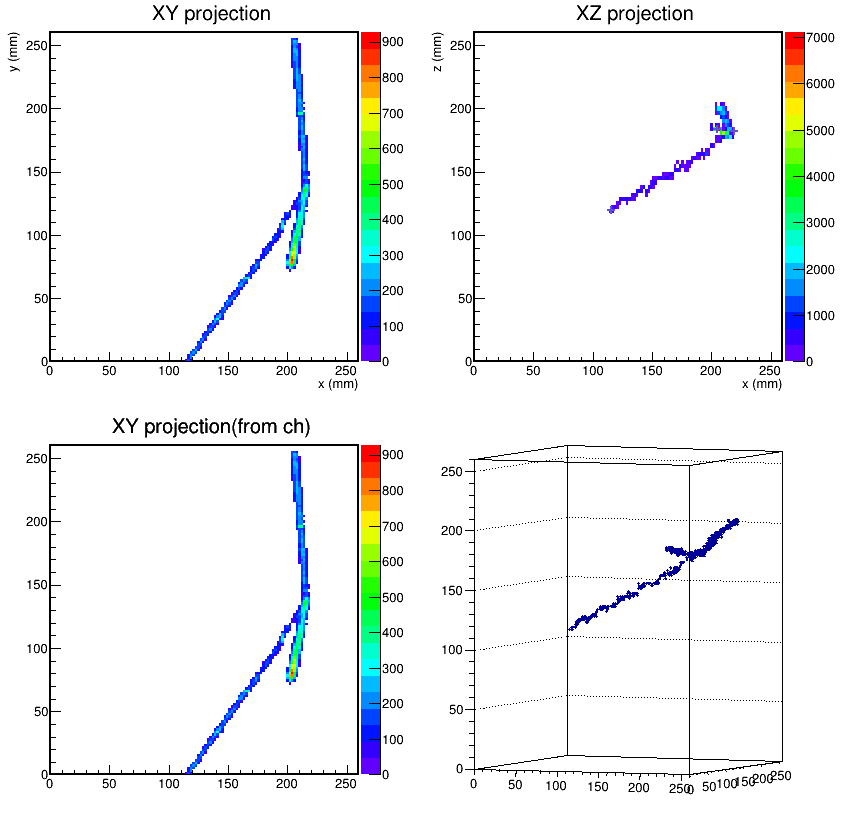 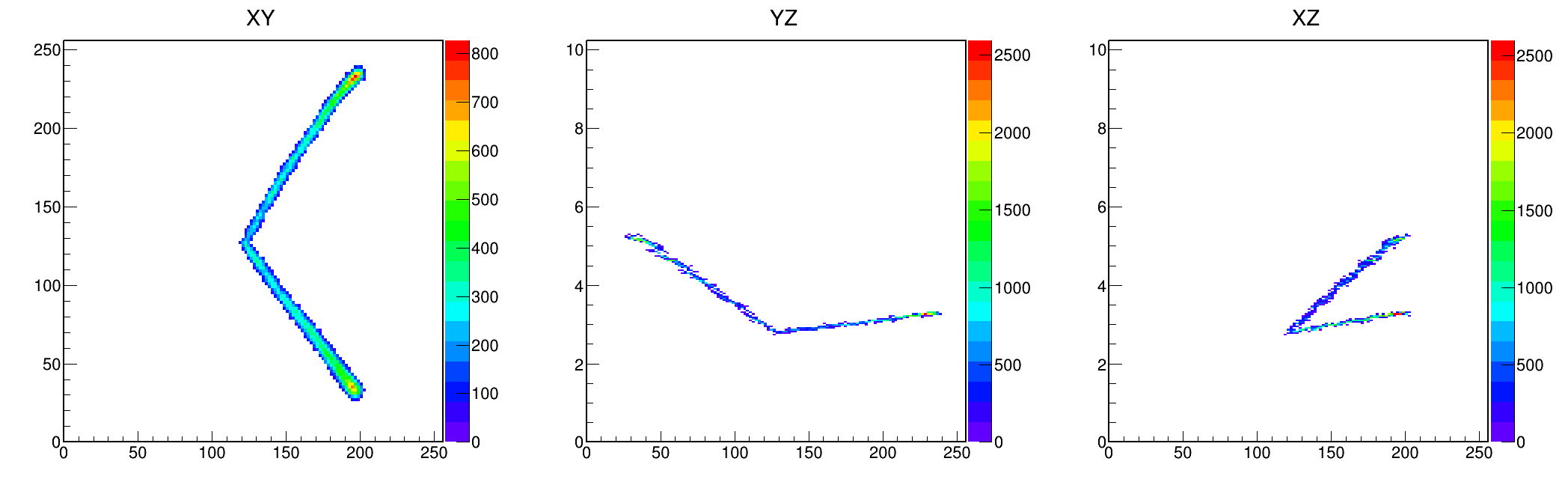 F
β+ / EC
NEX – décroissances exotiques
IAS
p
GT
p
p
γ
TPC:	identification des
	transitions individuelles
(impossible avec des détecteurs Si)
analyse en cours
(A. Ortega Moral PhD)
Conseil Scientifique LP2i Bordeaux – 23 mai 2023 – NEX – Décroissances Exotiques / ACTAR TPC
observation des protons de basse énergie
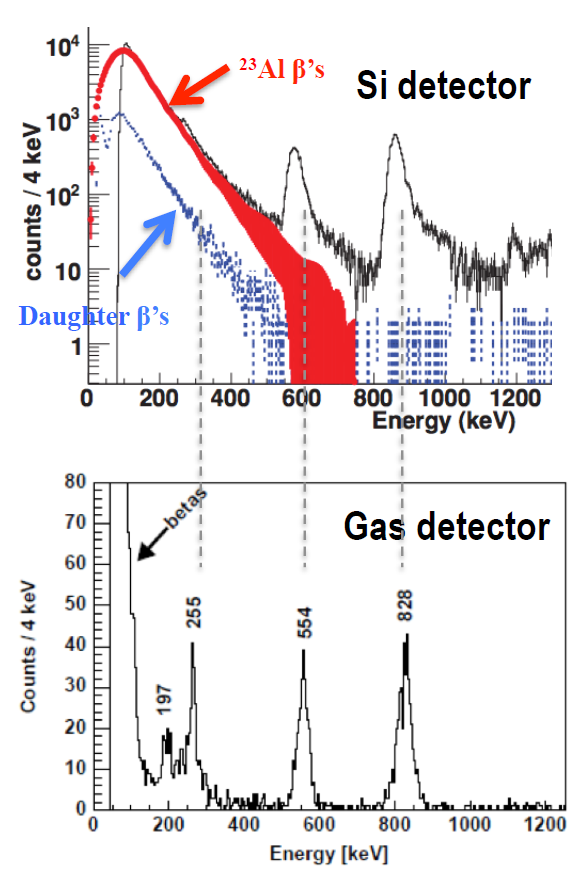 protons (juste) au dessus du seuil d’émission
intérêt astrophysique: résonances (p,γ)

fond beta considérable avec des détecteurs Si

une TPC peut être transparente aux betas !
(ex.: programme AstroBox (Texas), AstroTPC (TRIUMF)…)
A. Saastamoinen et al. PRC 83, 045808 (2011)
E.C. Pollacco et al. NIM A 723, 102 (2013)
décroissance de 46Mn (données ACTAR TPC exp. 2021)
NEX – décroissances exotiques
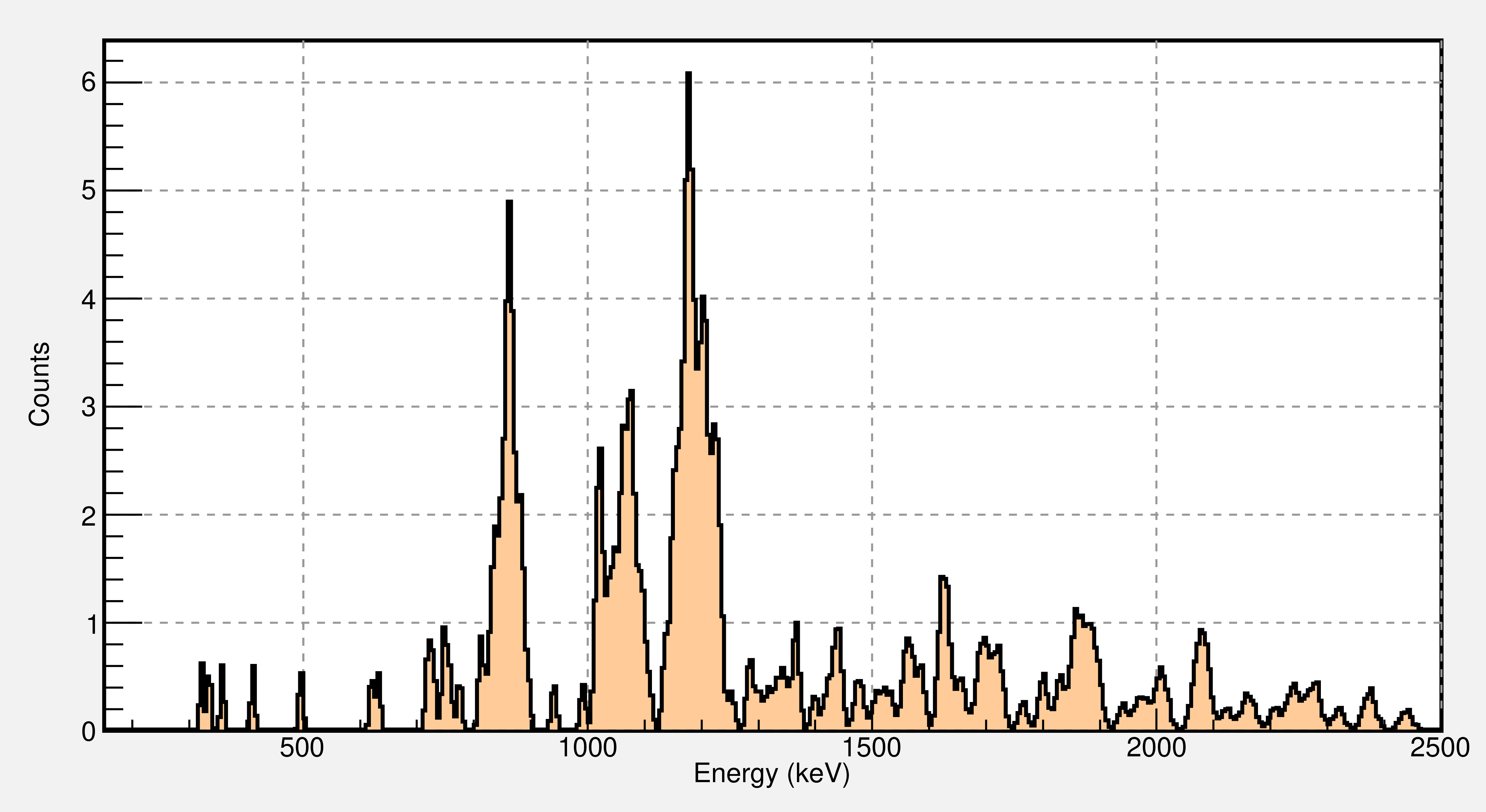 46Mn
•	protons au dessous de 1 MeV
	•	étude de la réaction inverse 46Cr  45V + p
		(ingrédient manquant pour les modèles
		 de supernovae de type II)
Conseil Scientifique LP2i Bordeaux – 23 mai 2023 – NEX – Décroissances Exotiques / ACTAR TPC
perspectives
ACTAR TPC
	fin de développement, implication réduite des services techniques
	chambre longue
		- réalisation nouvelle bride & plan de pads (2023)  service B.E. / atelier (+CERN PCB workshop)
		- tests et validation (fin 2023 ?)
	démonstrateur (version CENBG)
		tests mesures (n,p) à NFS (2022, suite prévue 2023)

décroissances exotiques
	radioactivité 1-proton
		- 1 (2) expériences acceptées à RIKEN (2025 ?): 68Br, 72Rb, 89Rh & 93Ag
		- technique de mesure développée pour 54mNi
	radioactivité 2-protons
		- mesure des corrélations pour les émetteurs connus
			1 expérience acceptée à RIKEN (2025 ?): 67Kr
			refaire 48Ni ? mesurer 54Zn ? où, avec quelle production…
		- poursuite du programme:
			recherche de nouveaux candidats ( Z ≈ 50), mesure des corrélations
			possibilités à FAIR (retards…) ou à FRIB ?
			 nécessité d’un soutien CR pour développer ce programme
	radioactivité 2-alpha (CEA Saclay)
		- prédiction de calculs HF relativistes
		- expérience en juin 2023 à ISOLDE… à suivre
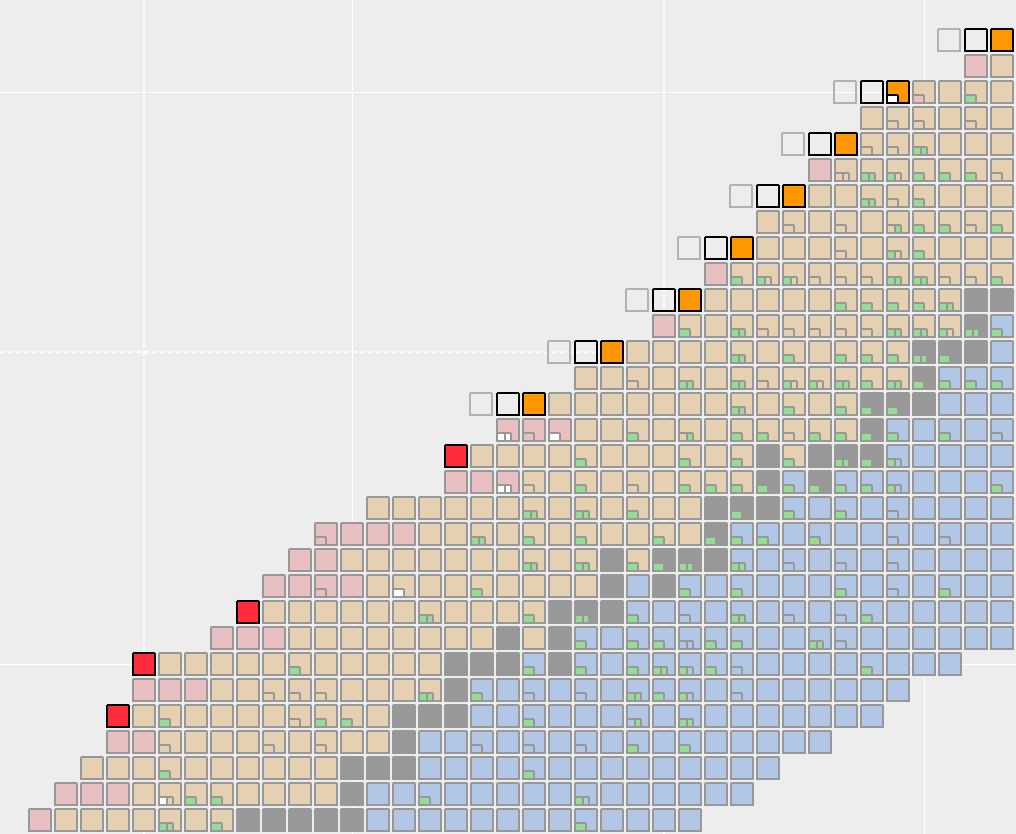 ?
NEX – décroissances exotiques
AME 2016
isotopes
Conseil Scientifique LP2i Bordeaux – 23 mai 2023 – NEX – Décroissances Exotiques / ACTAR TPC
merci de votre attention